התכנית ללימודי יזמות וחדשנות
חשיבה עיצובית
(התמקדות בסיפור הערך)
חלק א' – המצב לפני/אחרי החדשנות
[Speaker Notes: המצב לפני או אחרי החדשנות 
הדרך למדוד ערך קשורה לאיך שהגדרנו חדשנות 
נזכיר שחדשנות היא הובלה של שינוי שיש לו אימפקט, שינוי חיובי עבור המשתמש]
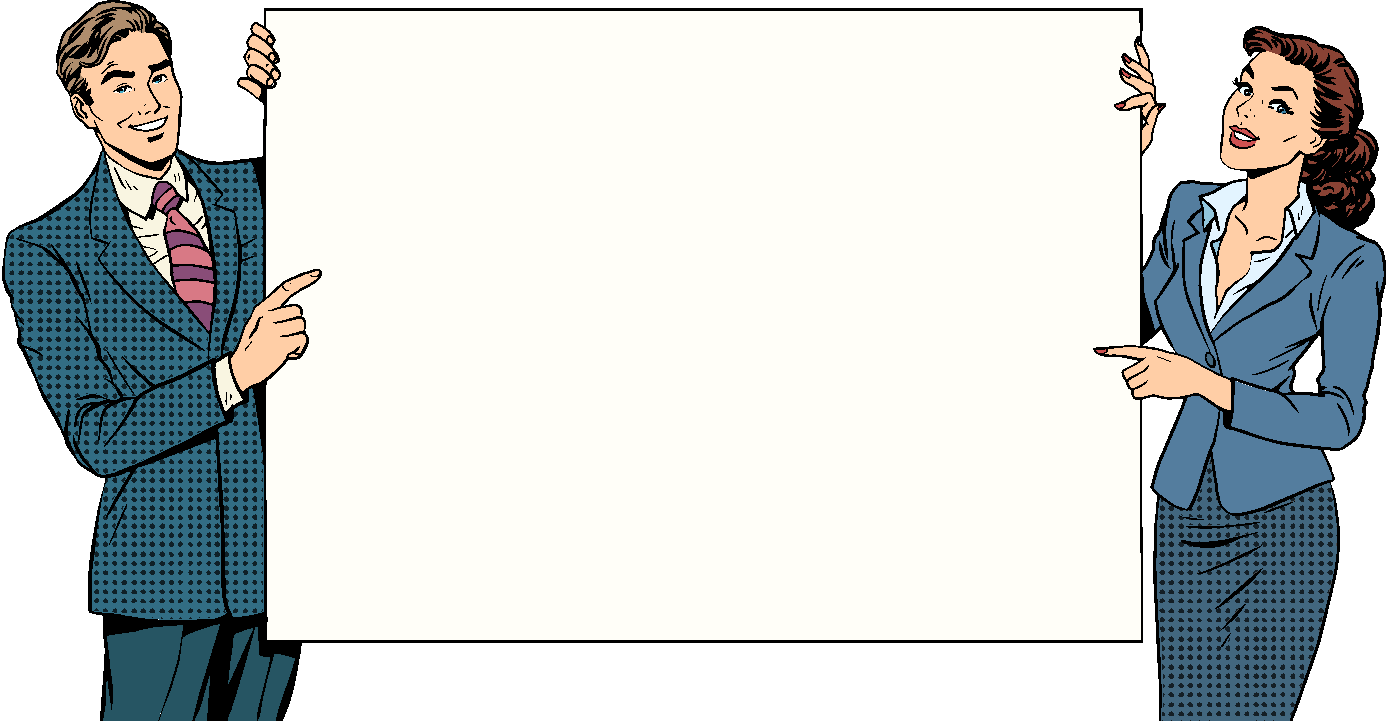 רוצים להקים מיזם שיצליח ?
תפתחו מוצר שנותן ערך משמעותי למשתמשים/לקוחות.
חשיבה עיצובית 
זו שיטה לפיתוח מיזם שיצליח!השיטה מתמקדת באדם ומתארת מכלול פעולות קוגניטיביות וביצועיות במטרה לפתח פתרון חדשני למשתמשי המטרה.
[Speaker Notes: היום נדבר על מה זה ערך, גם במפגשים הקודמים דיברנו על זה שאם אין ערך לרעיון היצירתי אז אין בו חדשנות של ממש והיום נצלול לתוך הסוגיה הזאת של סיפור הערך. 
נלמד איך מכוונים לערך ואיך מציגים אותו]
חשיבה עיצובית
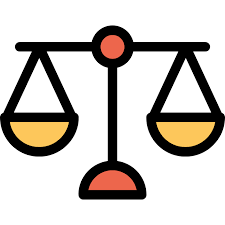 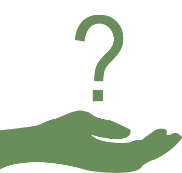 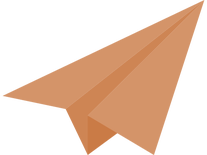 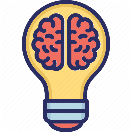 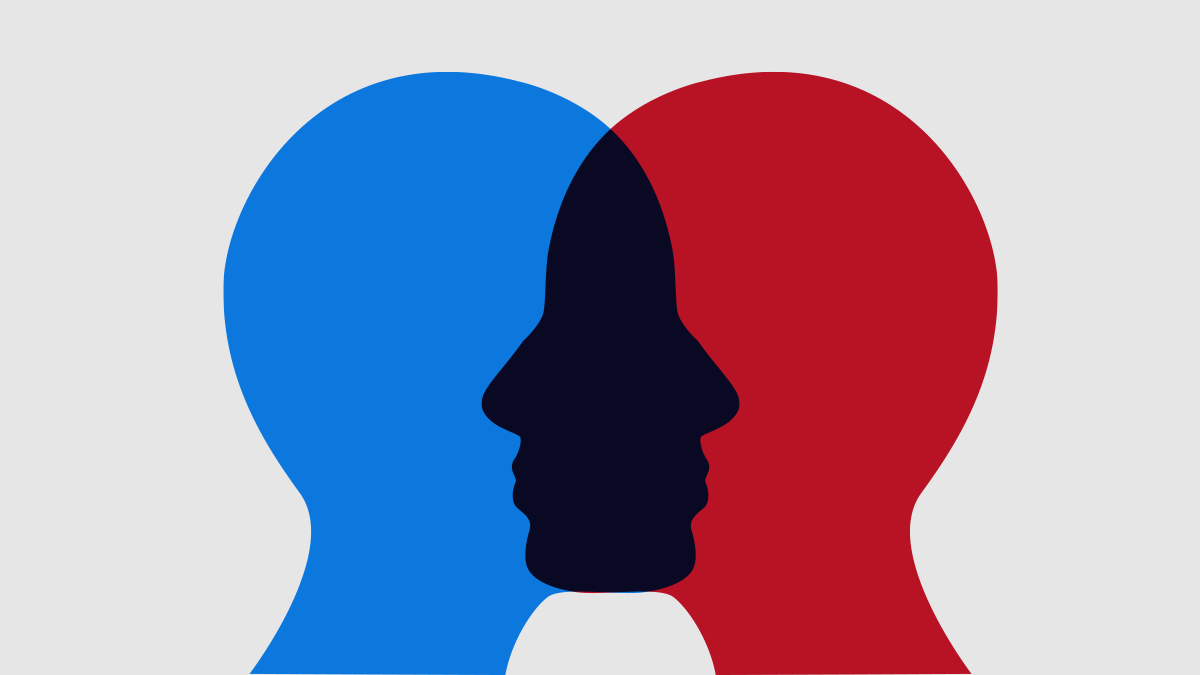 נתמקד ביחידת הלימוד הבאה
נתמקד ביחידת הלימוד הנוכחית
[Speaker Notes: היום נדבר על מה זה ערך, גם במפגשים הקודמים דיברנו על זה שאם אין ערך לרעיון היצירתי אז אין בו חדשנות של ממש והיום נצלול לתוך הסוגיה הזאת של סיפור הערך. 
נלמד איך מכוונים לערך ואיך מציגים אותו]
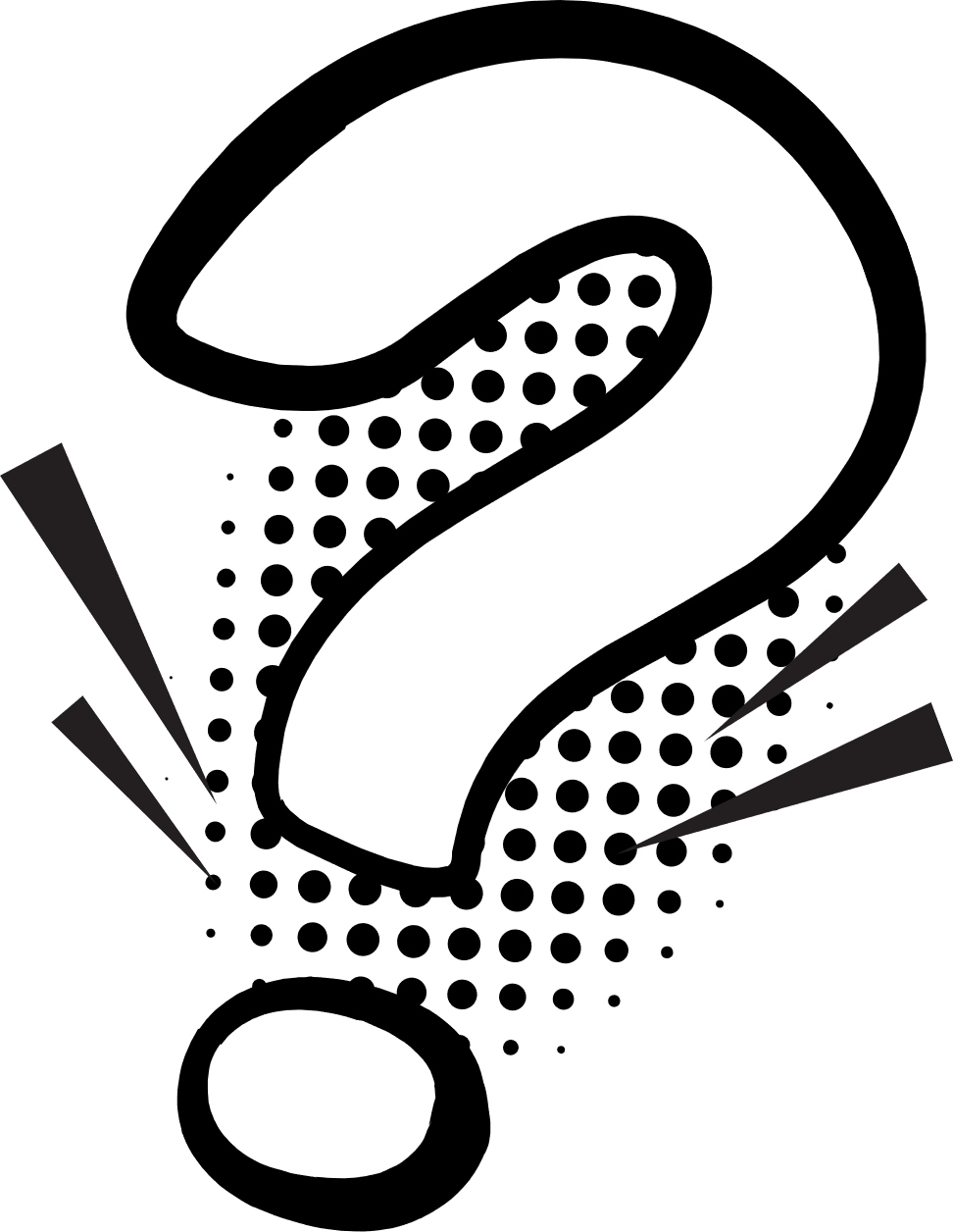 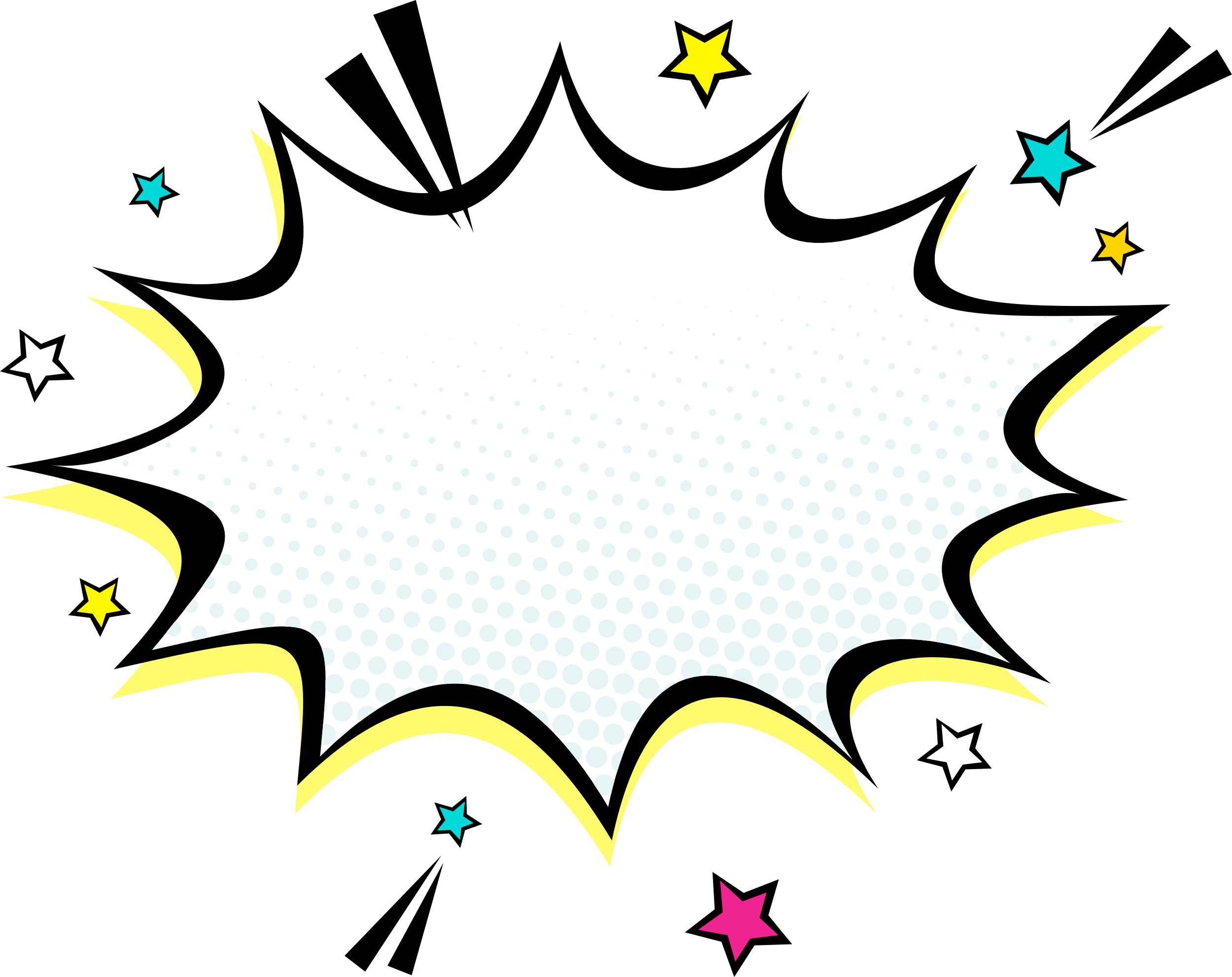 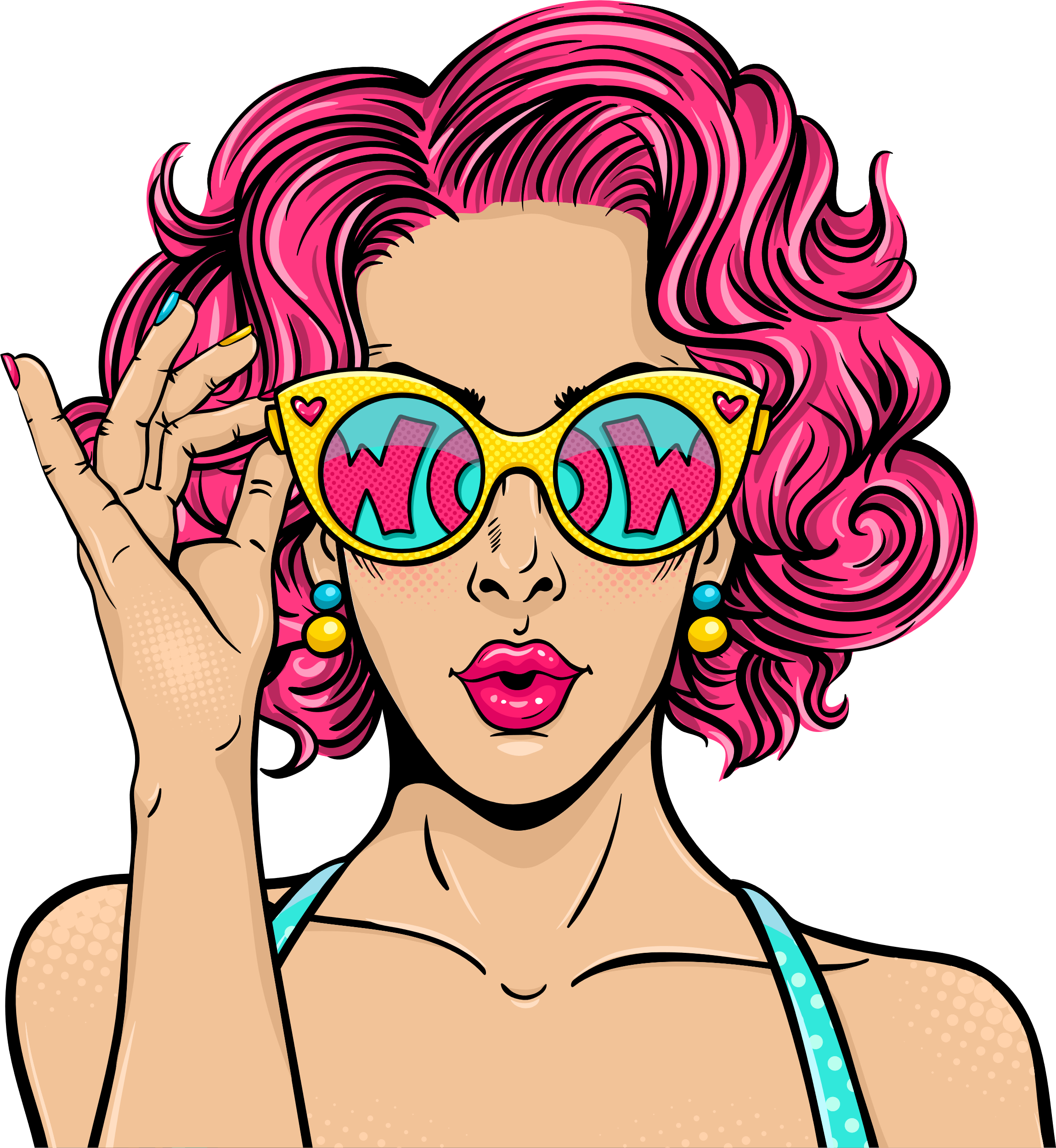 סיפור הערך
חלק א – סטוריבורד
(הבנה אמפטית)
[Speaker Notes: היום נדבר על מה זה ערך, גם במפגשים הקודמים דיברנו על זה שאם אין ערך לרעיון היצירתי אז אין בו חדשנות של ממש והיום נצלול לתוך הסוגיה הזאת של סיפור הערך. 
נלמד איך מכוונים לערך ואיך מציגים אותו]
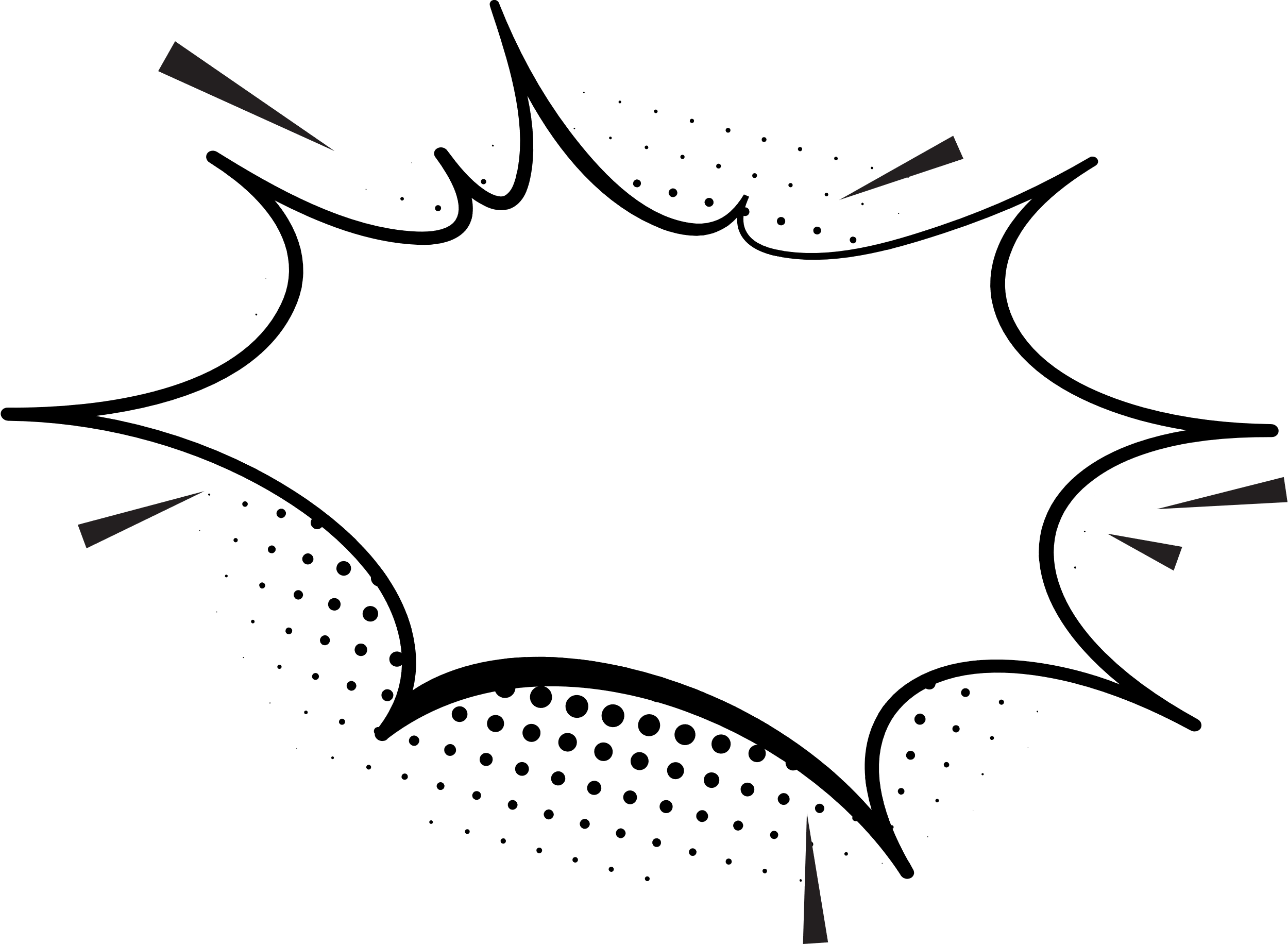 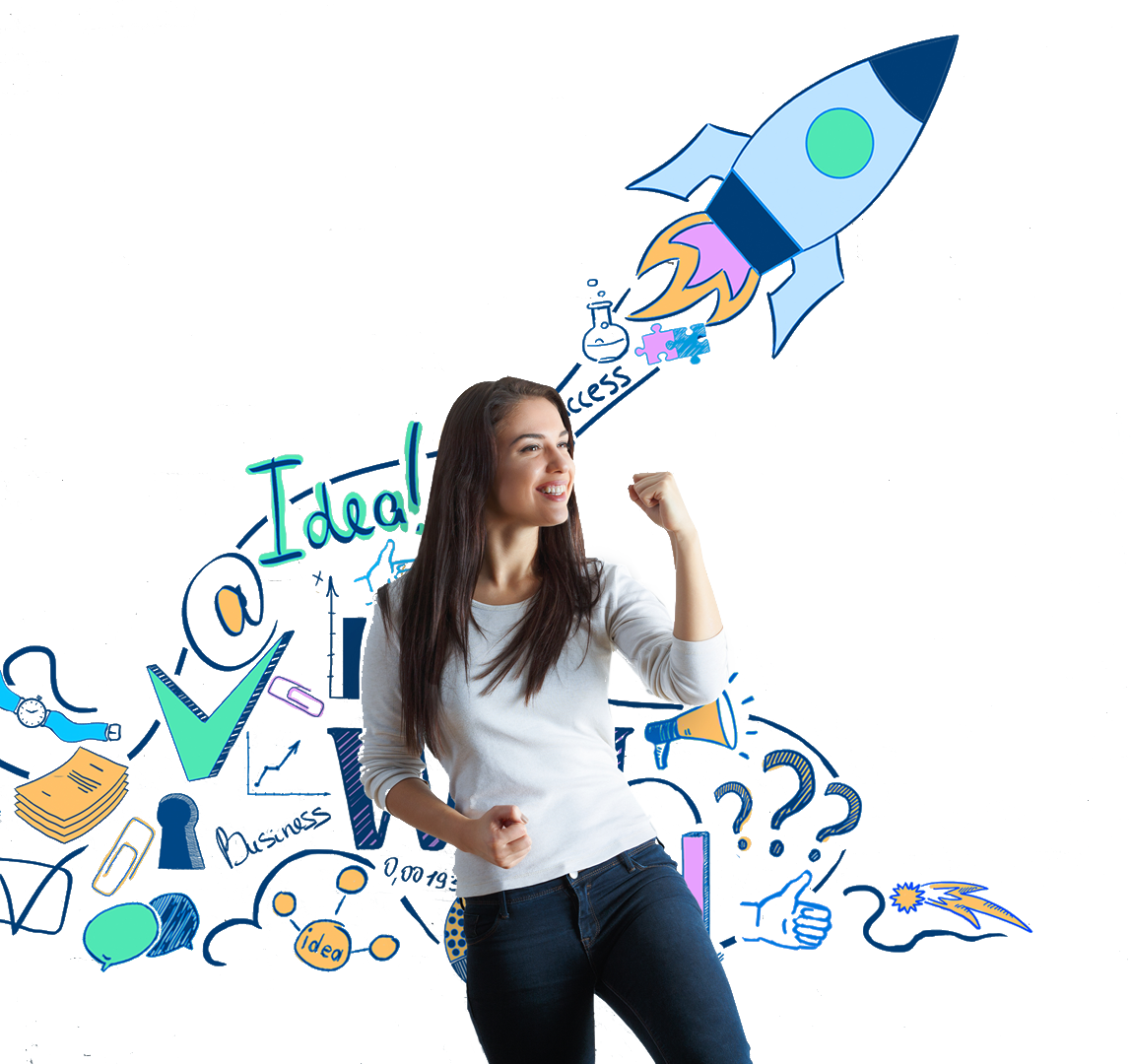 איך תדעו שרעיון שלכם ייתן ערך למישהו ?
איך תשכנעו אחרים שהרעיון שלכם טוב?
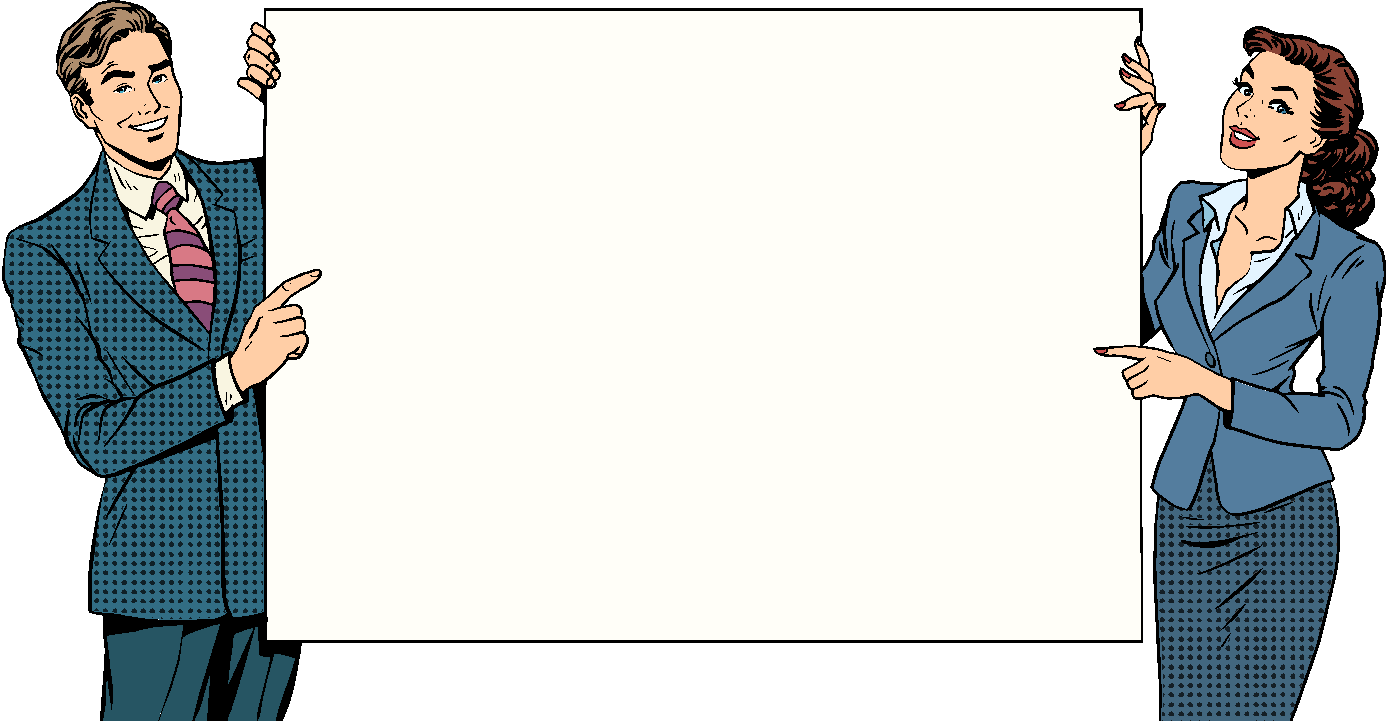 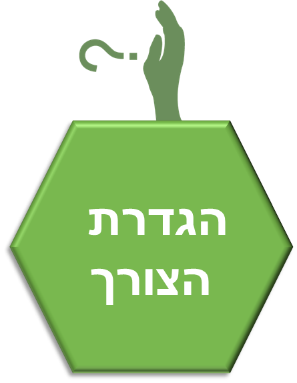 למי יש את הצורך/בעיה שאתם הולכים לפתור ?
תארו את הפרסונה שלכם...
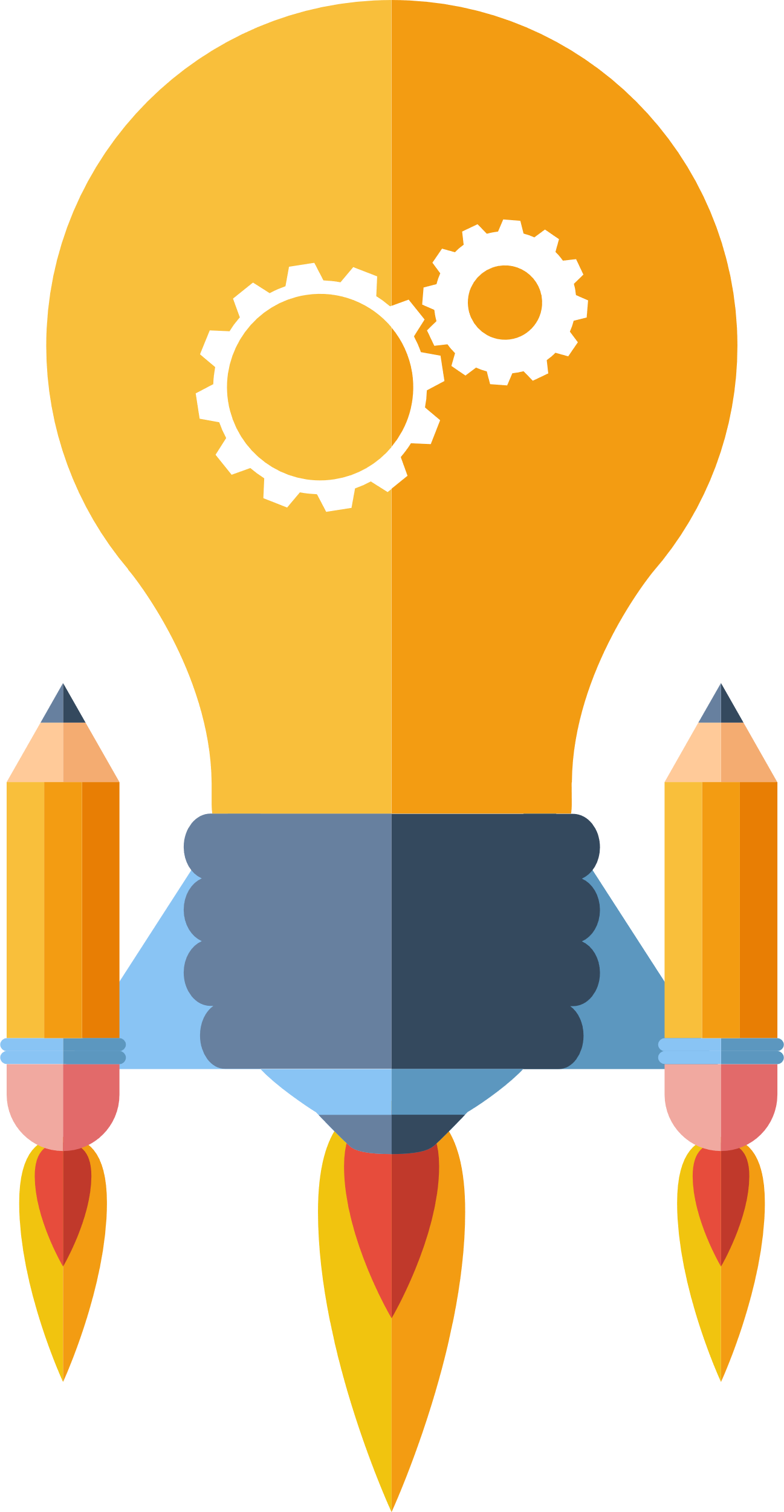 חדשנותהיא יצירת ערך מוסף באמצעות פתרונות לצרכים גלויים/סמויים
איך נדע אם החדשנות שלנו תיצור ערך מוסף?
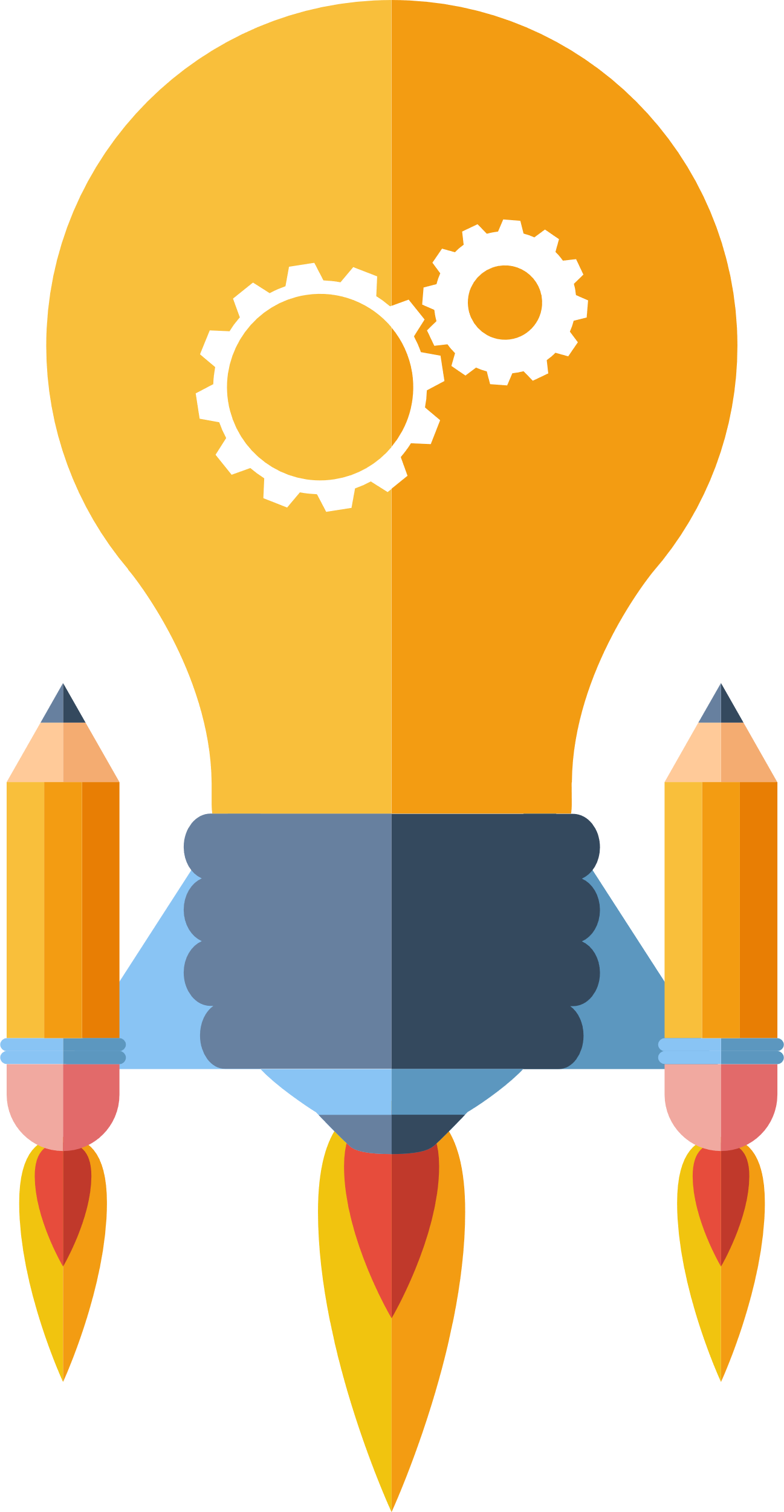 מצב עתידי
מצב קיים
משתמש בחדשנות שלי
ומקבל ערך מוסף!
לא משתמש בחדשנות שלי
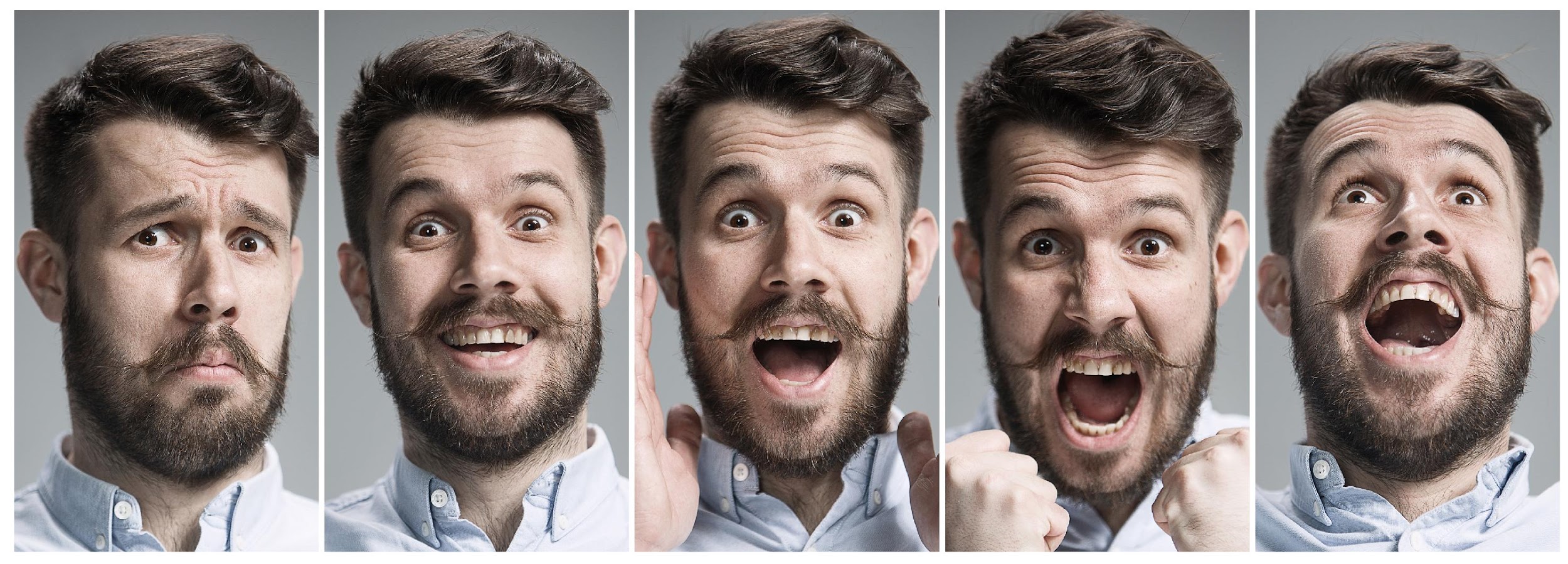 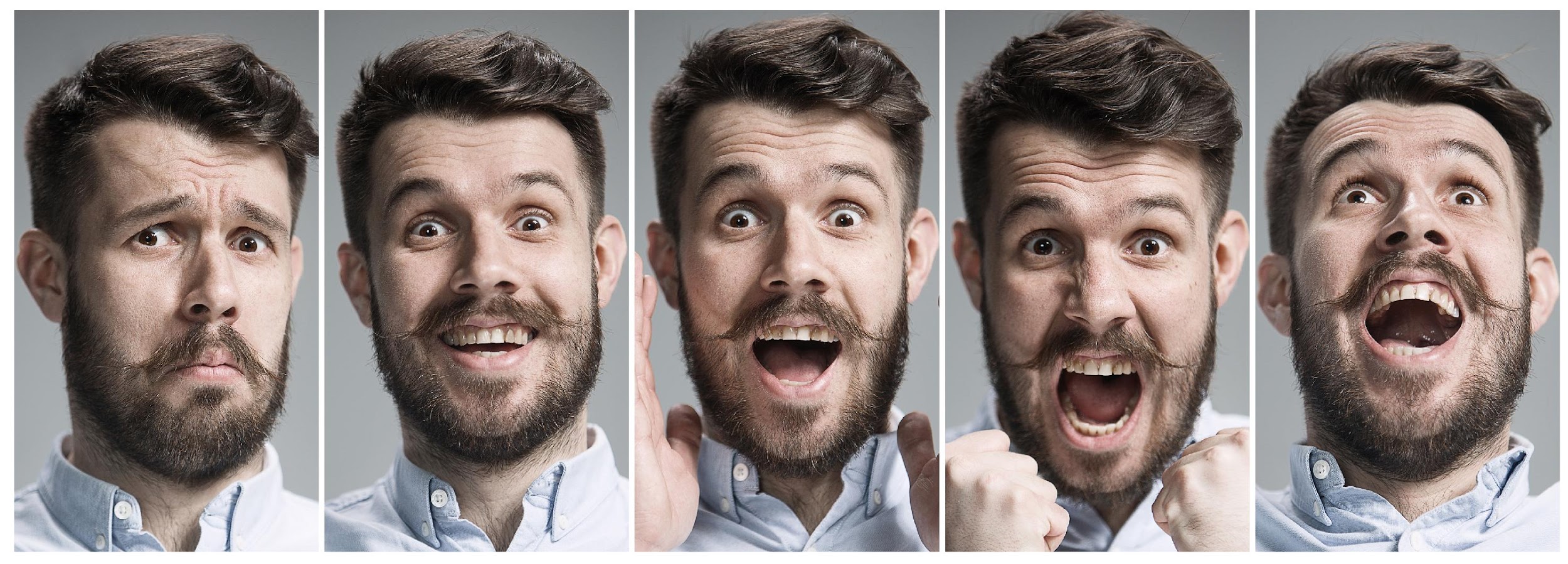 יצירת
 ערך מוסף
[Speaker Notes: איך נדע אם החדשנות שלנו תיצור ערך מוסף?
אנחנו נשווה בין שני מצבים
את המצב הקיים היום, לפני שהמצאתי משהו, לפני שהבאתי את החדשנות למצב העתידי. לראות בעייניים שיצרתי ערך חיובי
ערך אִינְקְרֵמֶנְטָלִי (תוספתי) חיובי 
בעתיד המשתמש בחדשנות שלי יהיה יותר מרוצה יותר שמח
(זה ערך שניתן לבחון גם במיזם חברתי וגם במיזם עסקי, האימפקט)]
בואו ננסה ביחד: הערכת הערך למשתמש
2
1
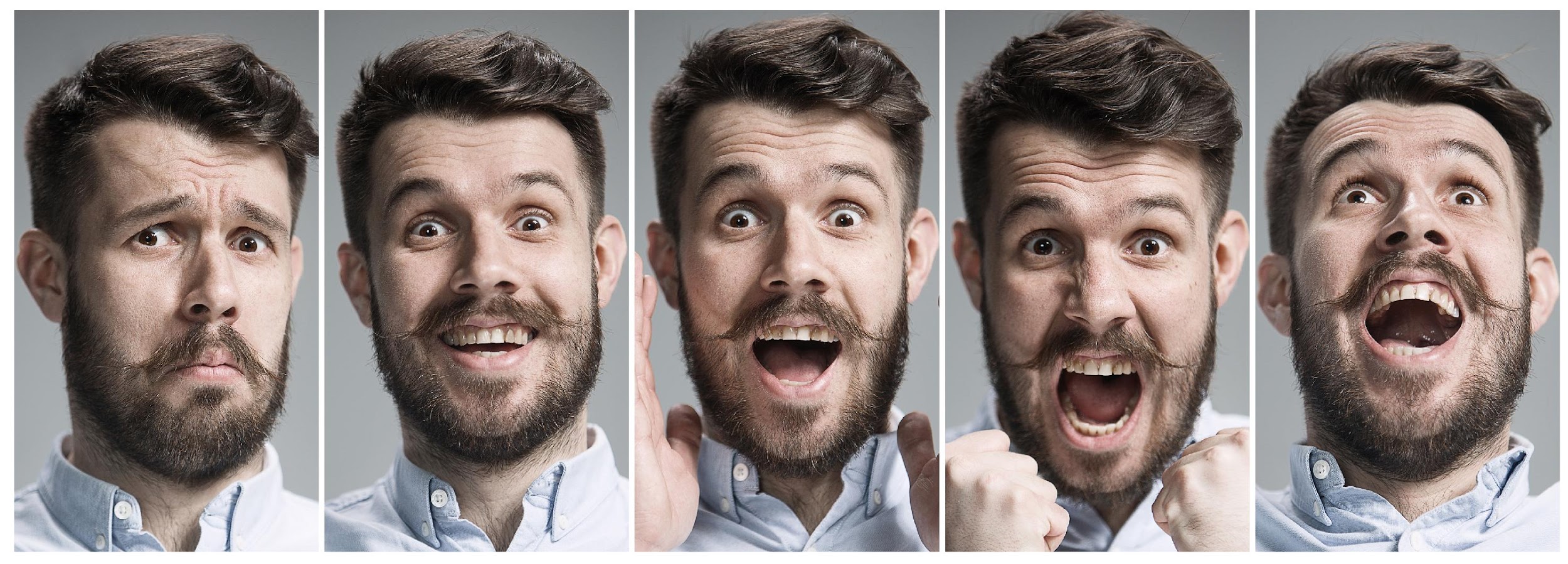 מצב עתידי
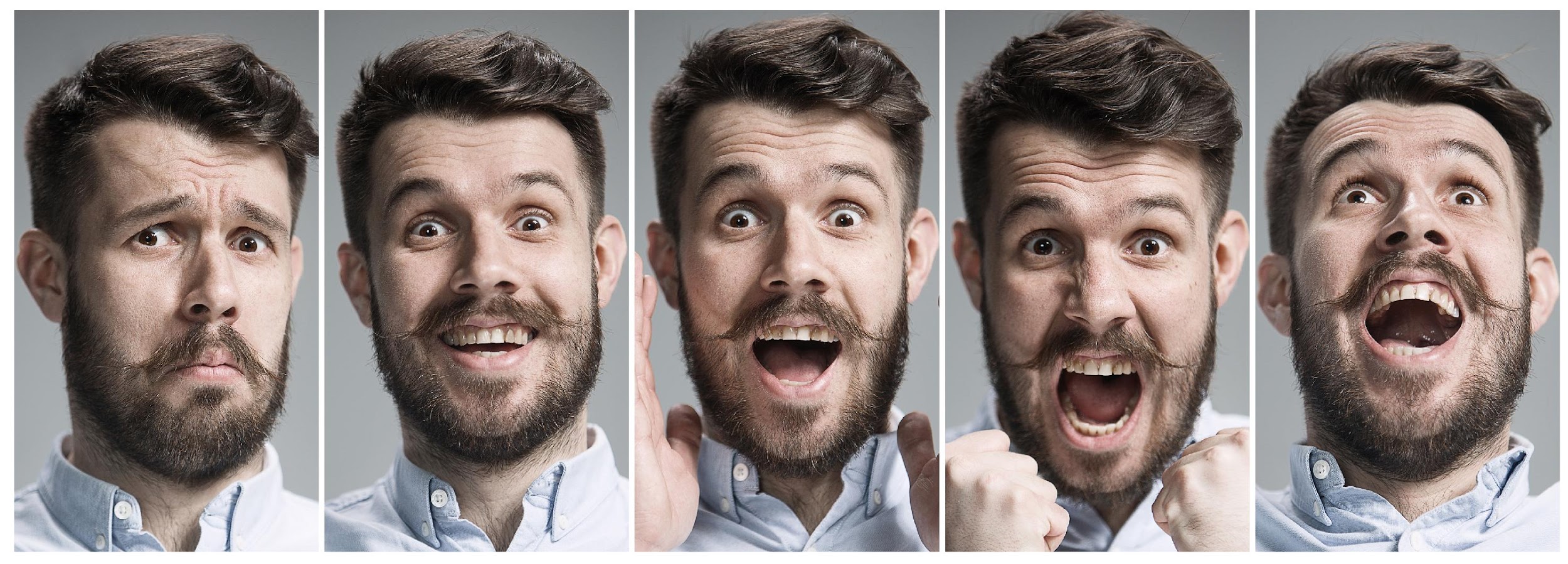 מצב קיים
לא משתמש בחדשנות שלי
משתמש בחדשנות שלי ומקבל ערך מוסף!
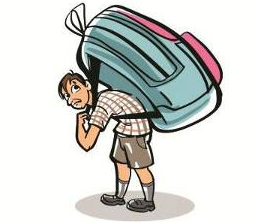 החדשנות :תיק בית ספר על גלגלים
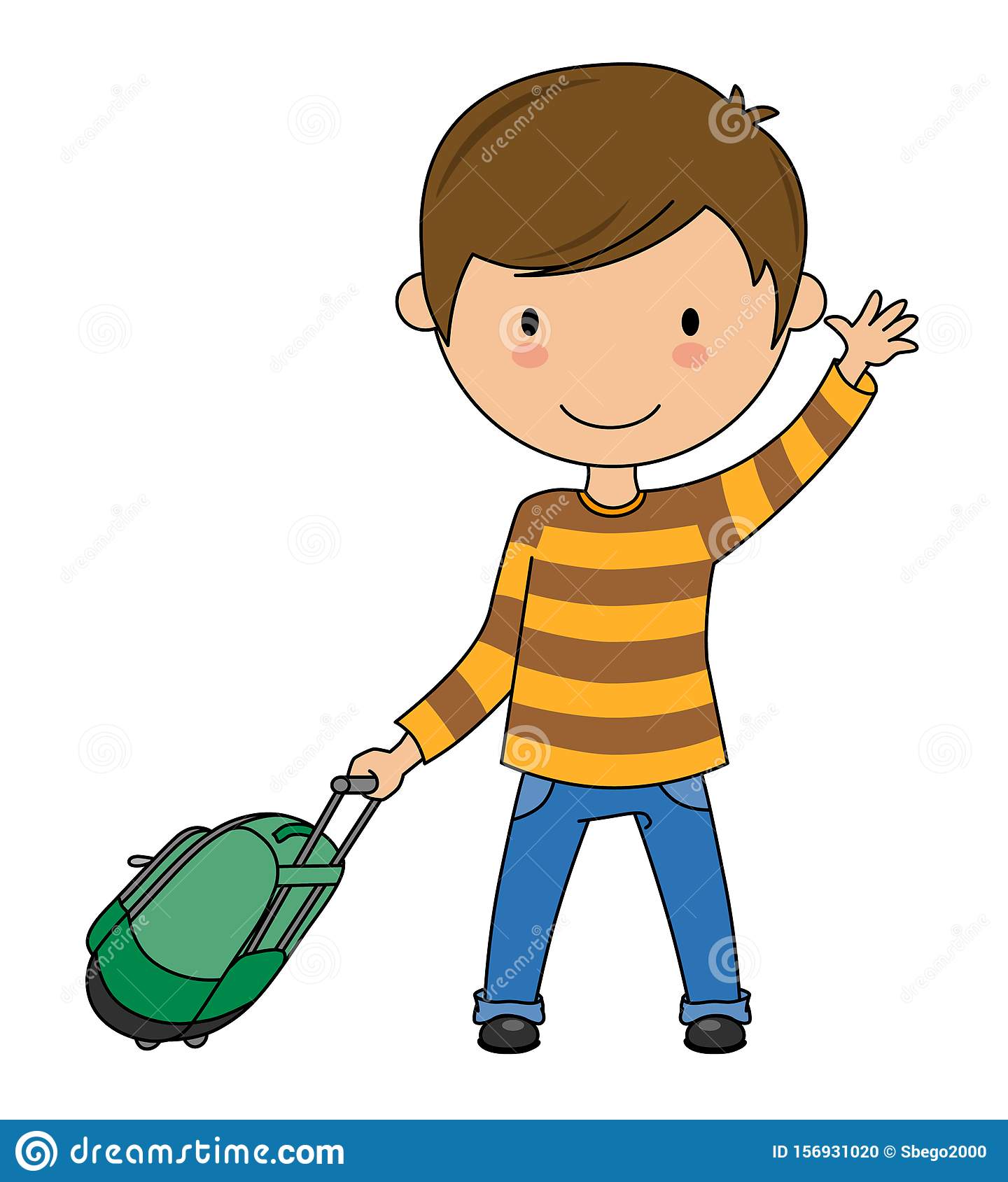 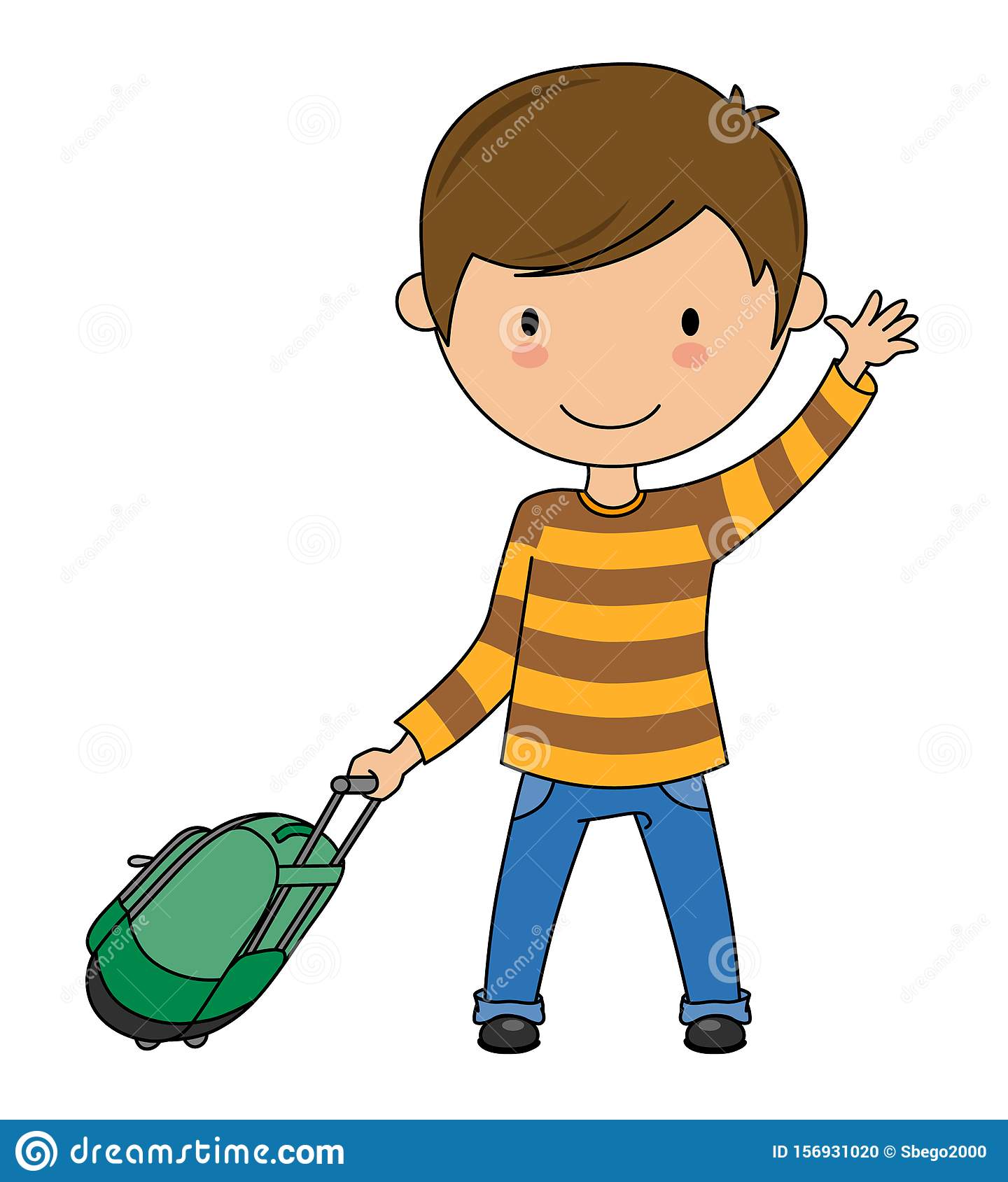 מה הפתרון שלי ?
איך הוא פותר את הבעיה ?
מה הערך שהוא נותן ?(למשתמש או לאנשים אחרים)
מה הבעיה שאני מנסה לפתור ?
מי סובל מהבעיה הזו? 
למה חשוב לפתור את הבעיה הזו?
[Speaker Notes: ניתן דוגמא להמחשה: לפני כמה שנים חדשנות יכלה להיות תיק ביה"ס על גלגלים. המצב הקיים היה שילדים היו סוחבים את כל המשקל של תיק ביה"ס על הגב והיה להם כבד וקשה לנוע איתו ממקום למקום סבלו מבעיות גב
אז אם נסתכל על המשתמש במצב הקיים שלו; לפני שחושבים על תוכנית עסקית ולפני שאני חושב איך להציג את הרעיון שלי אני קודם כל צריך להתמקד במשתמש אם אני רוצה לייצר משהו שמביא אימפקט אז אני מחפש להבין איך הוא יראה בעתיד.
ננסה לייצר לעצמנו במחשבה את הנוסחה של: מצב עתידי פחות מצב קיים= ערך מוסף חיובי
נשאל את עצמנו את השאלות מה הפתרון שלי? איך הוא פותר את הבעיה? ואיך הוא נותן ערך למשתמשים שונים?(כשנכנסים לפרטים אנחנו מבינים שאין משתמש אחד יש מספר משתמשים עם מספר צרכים שונים ומתחילים לפתוח את זה)]
איך נציג את החדשנות שלנו לאנשים?
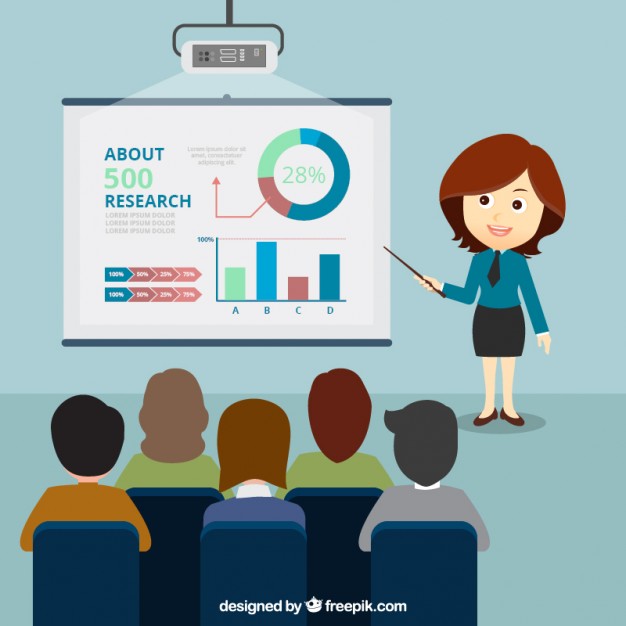 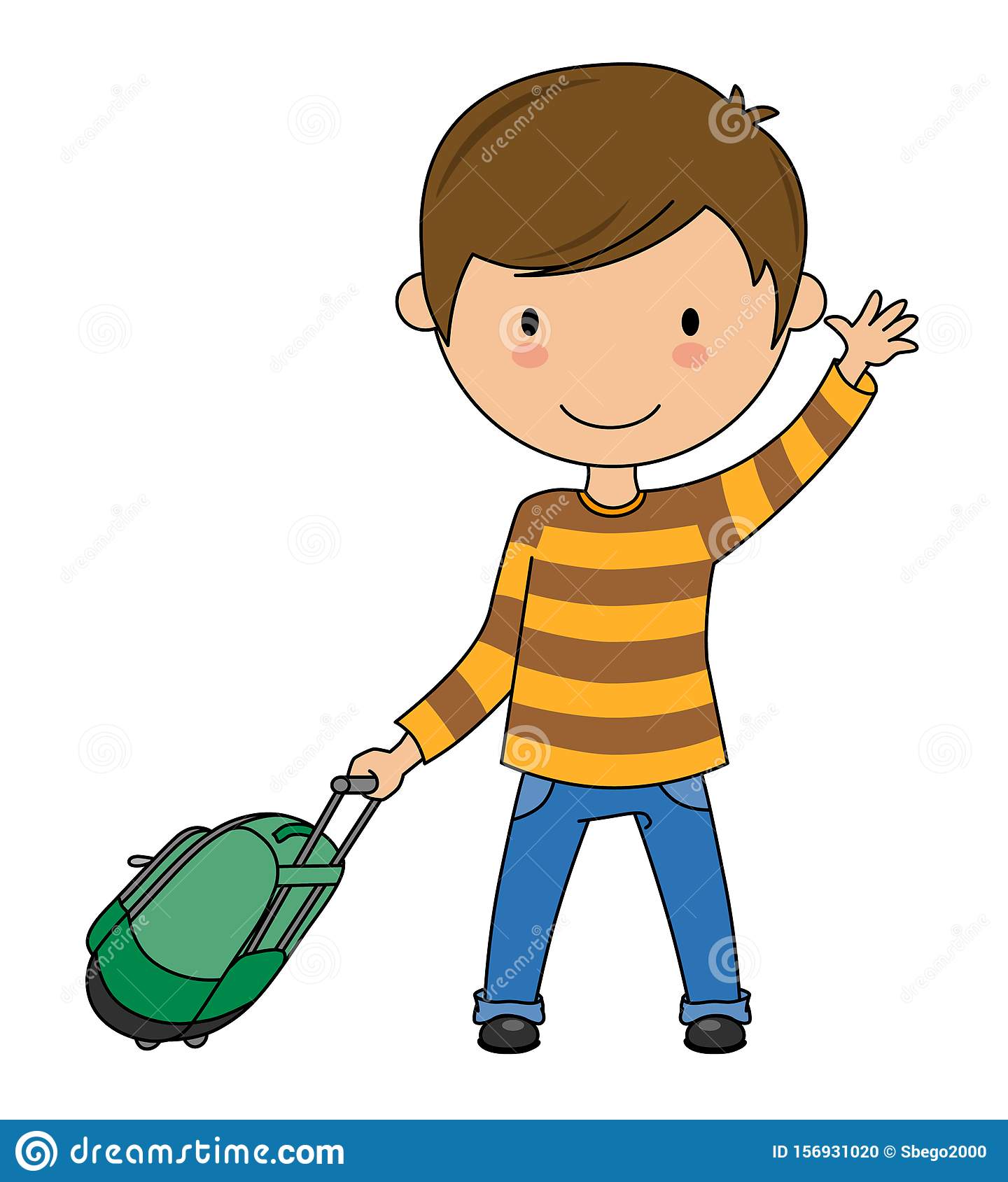 המטרות שלנו:
להסביר לאנשים מה הרעיון שלנו
לגרום להם להתלהב מהמוצר
להבין את הערך שהוא נותן
[Speaker Notes: כשאני מספר על ההמצאה שלי והחדשנות שלי המטרות שלנו הן 
להסביר לקהל על הרעיון שלנו, להלהיב אותם לגביו ולגרום להם להבין מה הערך שהוא נותן (למה שווה להם להשקיע בזה).
אנחנו רואים הרבה סטארטאפים שיש להם רעיון יפה משהו נחמד אבל הוא לא באמת צורך כואב ובוער וזה מסביר מדוע לא מעט מהם לא שורדים אחרי כמה שנים של פעילות. 
החברות האלה לא מצליחות להתרומם בשלב המכירות ובשלב הצמיחה.
אז חשוב שהמוצר לא רק יתן ערך, אלא ערך לבעיה שהיא מספיק חשובה וחמורה.]
אפשרות 1 להצגת החדשנות : הצגת המוצר
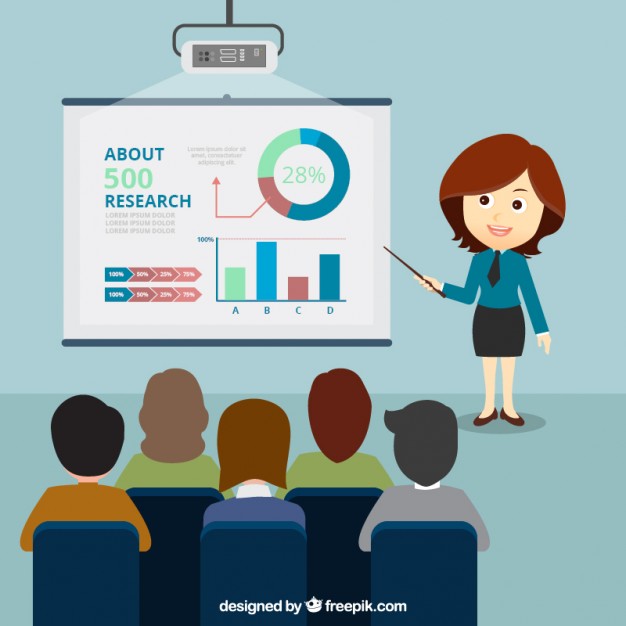 אפשרות ראשונה:
איילת מציגה את המוצר:
איך הוא עובד
מה הוא עושה
ממה הוא עשוי
כמה הוא עולה
הרעיון שלנו:
ילקוט עם גלגלים!
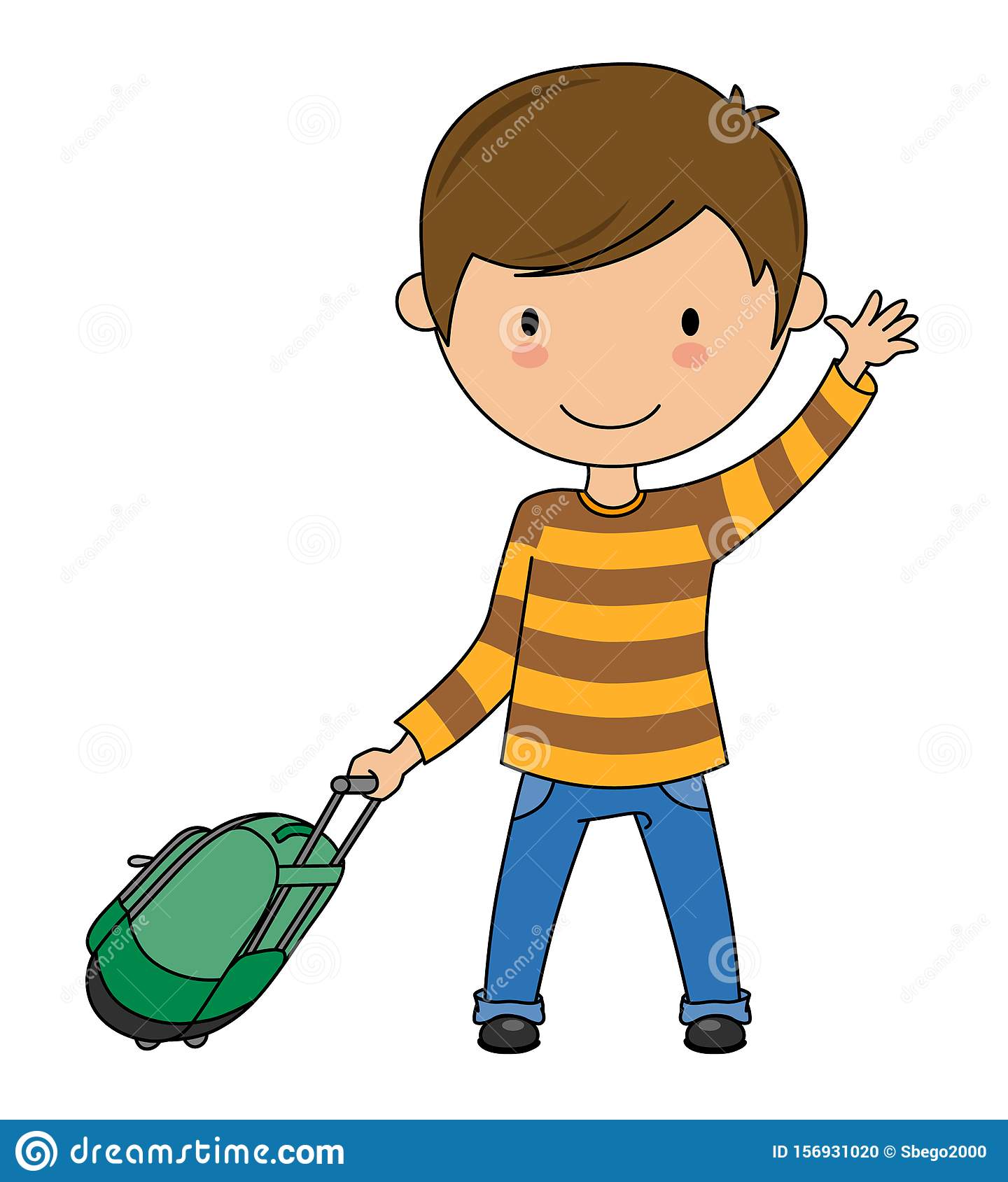 ידית נשלפת
2 גלגלים
מגוון צבעים
עמיד לגשם
[Speaker Notes: כשאני מספרת על הרעיון שלי אפשרות אחת היא לדבר על המוצר, וזה מה שרובנו עושים (במיוחד אנשים טכניים שמתלהבים מההמצאה ומהטכנולוגיה החדשה)]
אפשרות 2 להצגת החדשנות : הצגת המוצר
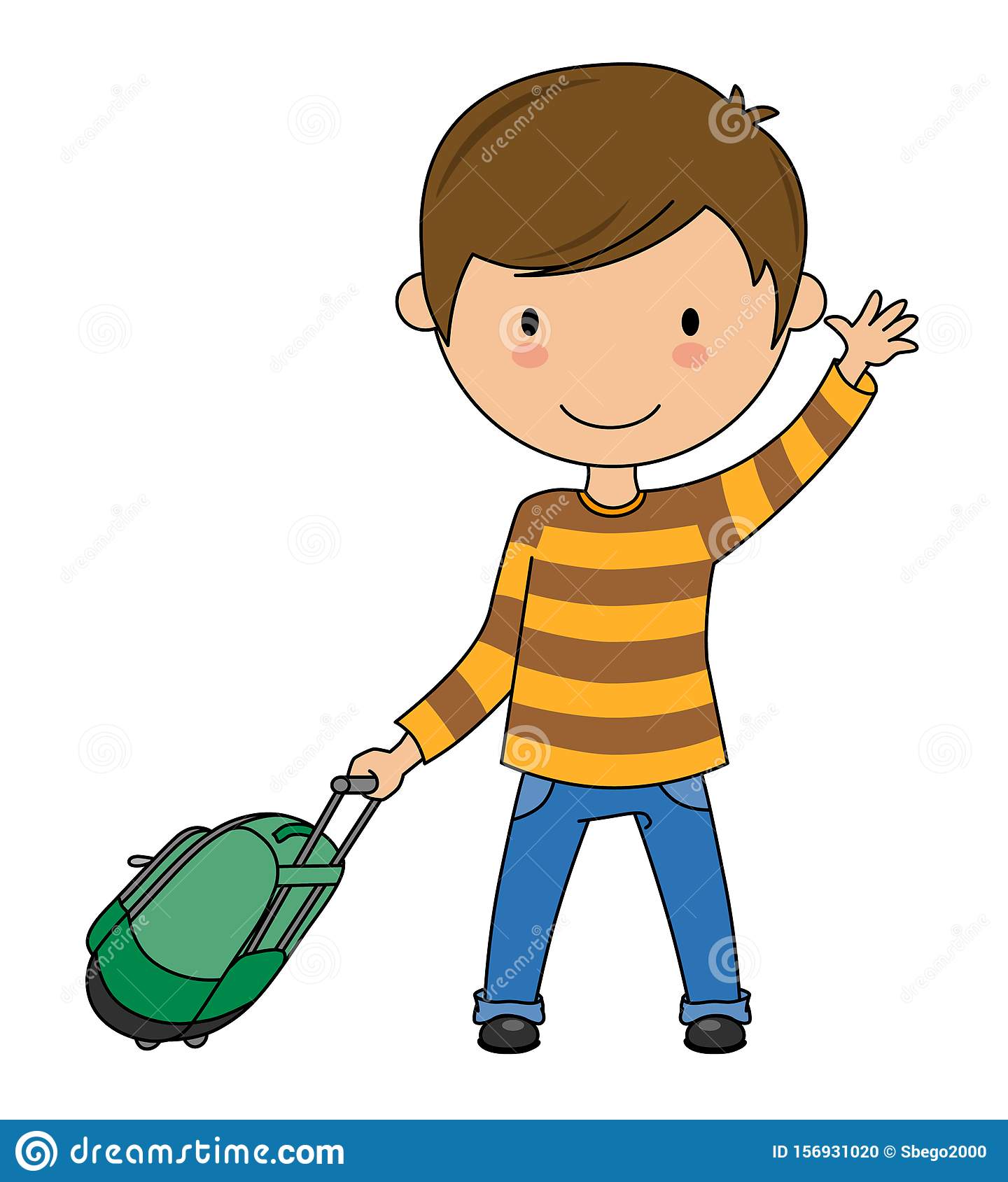 בעיות הגב של אייל נעלמו מאז שהוא משתמש ב-"טרולי לנוער"
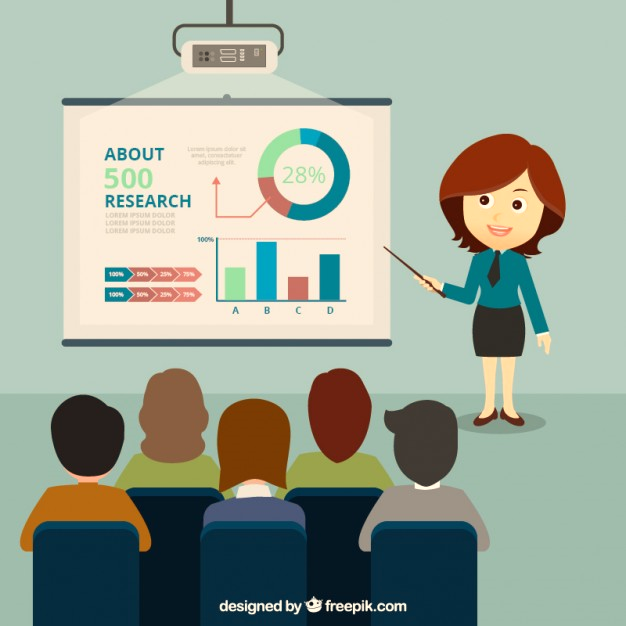 אפשרות שנייה:
איילת מספרת סיפור 
על הערך שהמוצר שלנו נותן:
סיפור על משתמש 
מה הכאב/צורך ?
למי יש את הבעיה הזו ?
איך המוצר שלנו פותר את הבעיה ?
הרעיון שלנו:
ילקוט עם גלגלים!
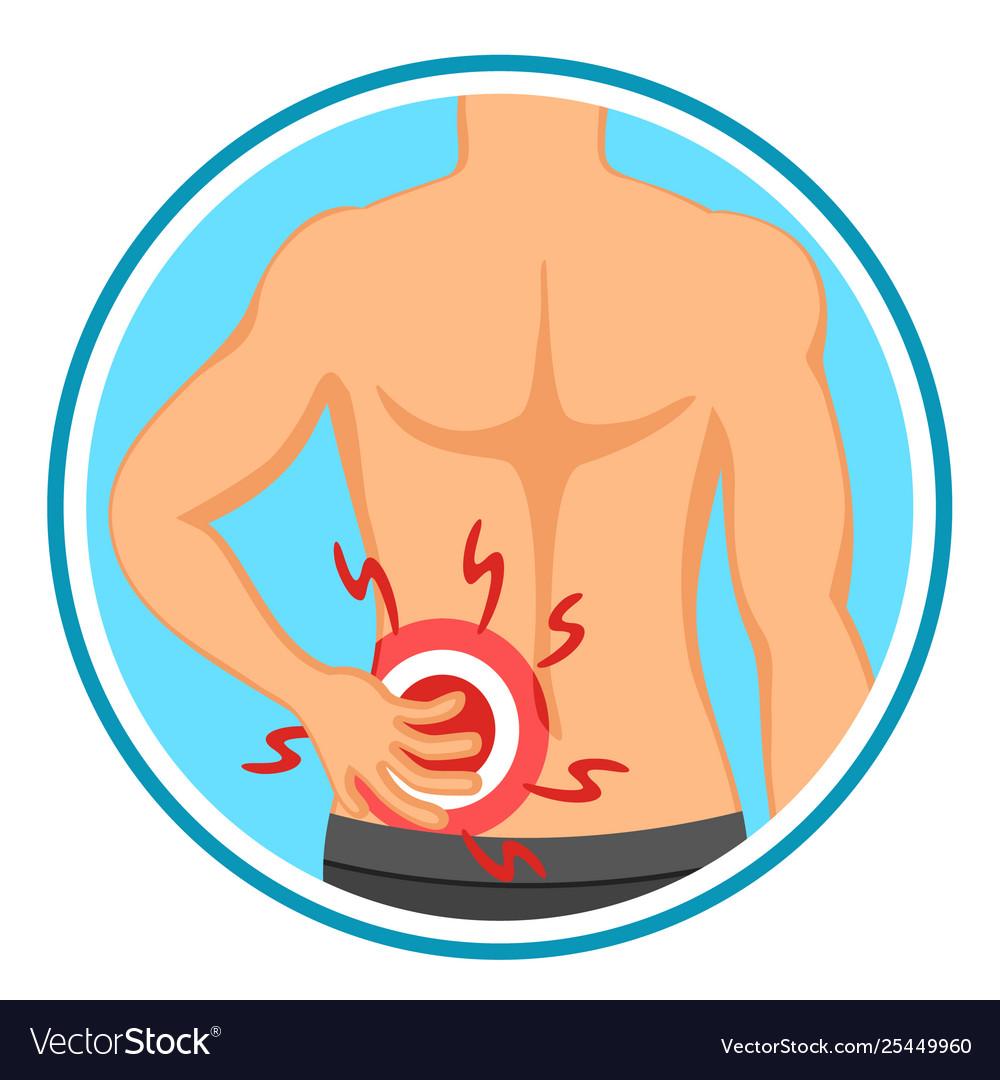 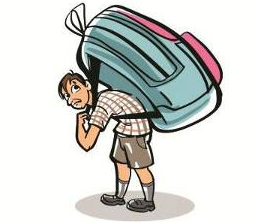 אייל בכיתה ז' סוחב תיק במשקל 8 ק"ג לבית ספר.
40% מהנוער סובלים מבעיות גב
[Speaker Notes: אפשרות שניה היא לדבר על הערך של המוצר 
מה תיהיה ההשפעה שלו? סיפור הערך שלו.]
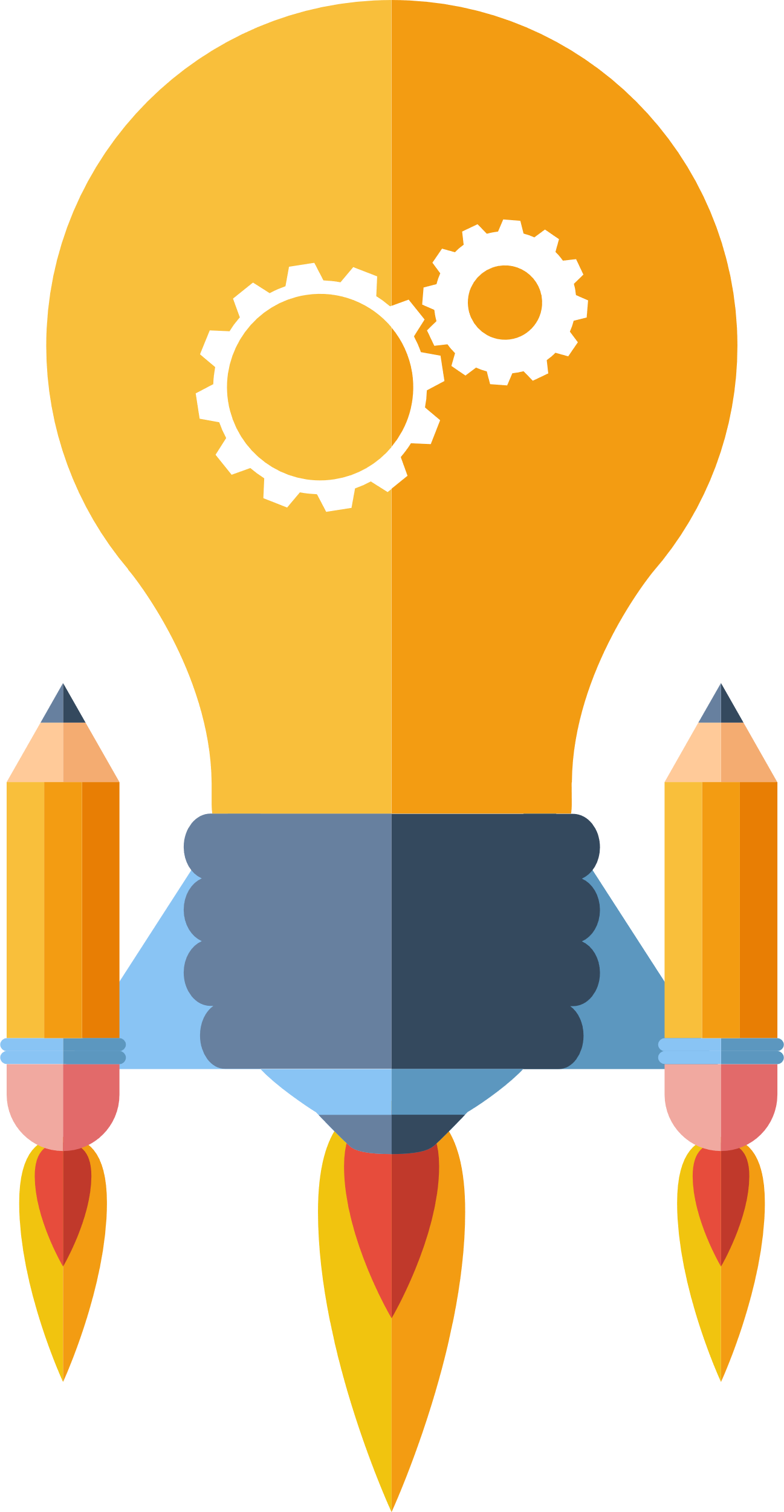 מהי האפשרות הטובה יותר?
מדוע?
[Speaker Notes: נעצור לעשות המשגה למה שהתנסנו בו היום בשיעור- (המשגה של חברות ייעוץ)אנחנו רוצים לפתח שריר, חשיבה פחות אינטואיטיבי, מתוך ההבנה שלאנשים פחות אכפת המוצר עצמו אלא יותר האימפקט שיהיה לו לאנשים אחרים 
זאת מיומנות שצריך לסגל (המקום הקל הוא להציג את המוצר) נאתגר את עצמנו ונספר את סיפור הערך. מי המשתמשים מה הבעיה שלהם ואיך המוצר שלי יפתור להם את הבעיה. למעשה הפתרון שהוא המוצר צריך להגיע בסוף ולא להתחיל איתו את הסיפור. 
לשלב הראשון של החשיבה אנחנו קוראים ניתוח המצב הקיים- ללמוד את הכאב מתוך סיטואציה ולספר איזהשהו סיפור מקרה 
ולשלב השני ניתוח המצב העתידי- על אותם תנאים ועל אותן דמויות ננסה לדמיין  איך זה נראה כשהפתרון שלנו קיים]
השיטה:ניתוח מצב קיים ומצב עתידי
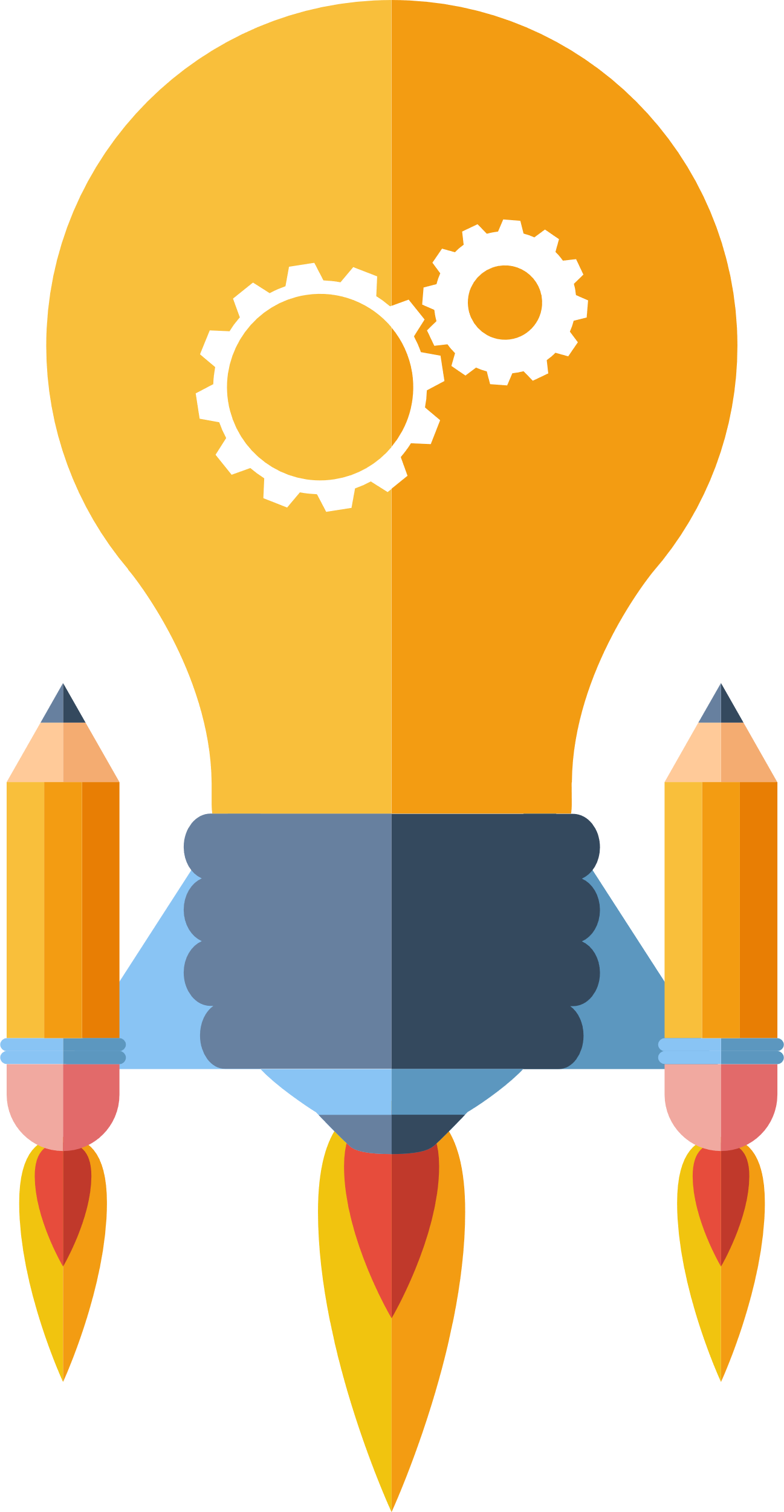 שלב 2
שלב 1
ניתוח מצב עתידי
ניתוח מצב קיים
Future Situation Analysis
Current Situation Analysis
2.1  לוקחים את אותה סיטואציה משלב 1

2.2 הפעם מספרים את הסיפור של המשתמש/ת תוך שימוש במוצר שלכם
ומדגישים איך המוצר פותר את הבעיה.
1.1 לוקחים סיטואציה מציאותית בה המוצר שלכם יביא ערך.

1.2 מספרים סיפור  של משתמש/ת מסויים ודרך הסיפור  מדגישים את הבעיה הקיימת.
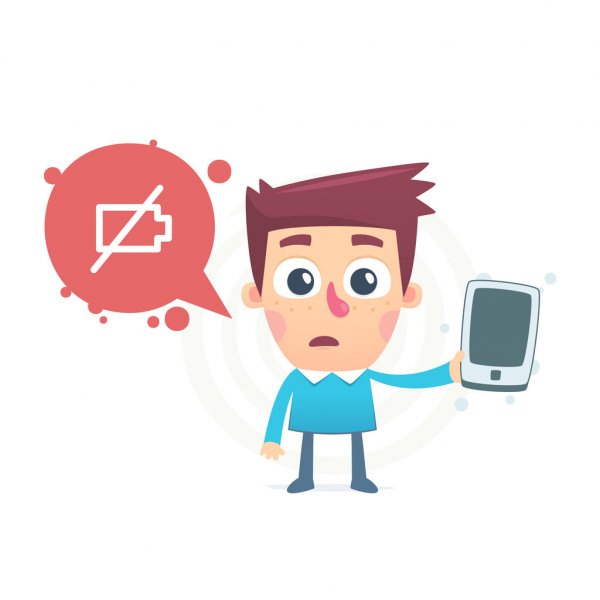 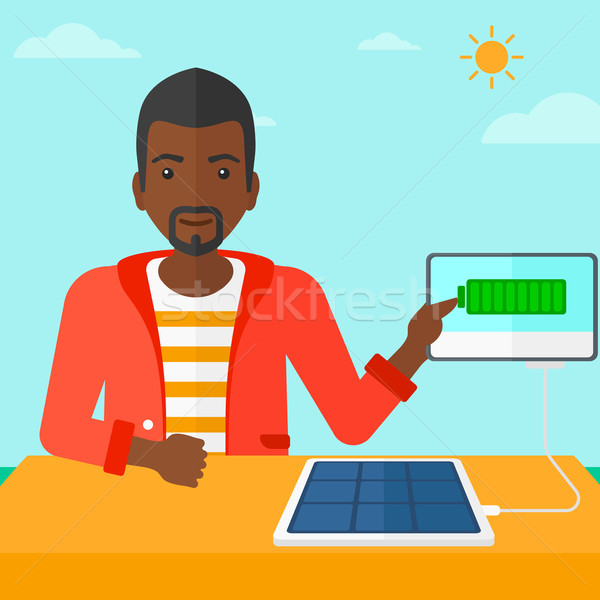 [Speaker Notes: נעצור לעשות המשגה למה שהתנסנו בו היום בשיעור- (המשגה של חברות ייעוץ)אנחנו רוצים לפתח שריר, חשיבה פחות אינטואיטיבי, מתוך ההבנה שלאנשים פחות אכפת המוצר עצמו אלא יותר האימפקט שיהיה לו לאנשים אחרים 
זאת מיומנות שצריך לסגל (המקום הקל הוא להציג את המוצר) נאתגר את עצמנו ונספר את סיפור הערך. מי המשתמשים מה הבעיה שלהם ואיך המוצר שלי יפתור להם את הבעיה. למעשה הפתרון שהוא המוצר צריך להגיע בסוף ולא להתחיל איתו את הסיפור. 
לשלב הראשון של החשיבה אנחנו קוראים ניתוח המצב הקיים- ללמוד את הכאב מתוך סיטואציה ולספר איזהשהו סיפור מקרה 
ולשלב השני ניתוח המצב העתידי- על אותם תנאים ועל אותן דמויות ננסה לדמיין  איך זה נראה כשהפתרון שלנו קיים]
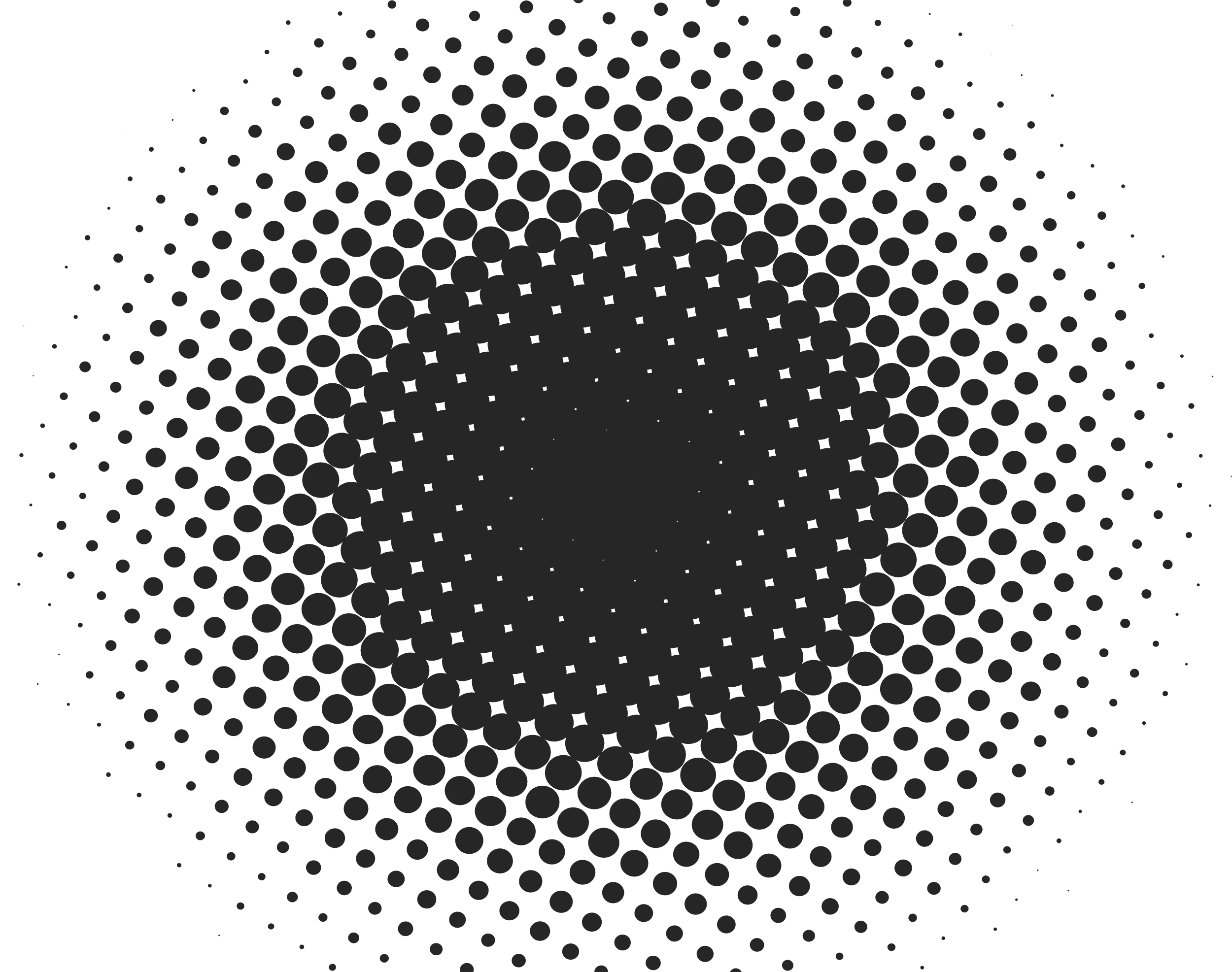 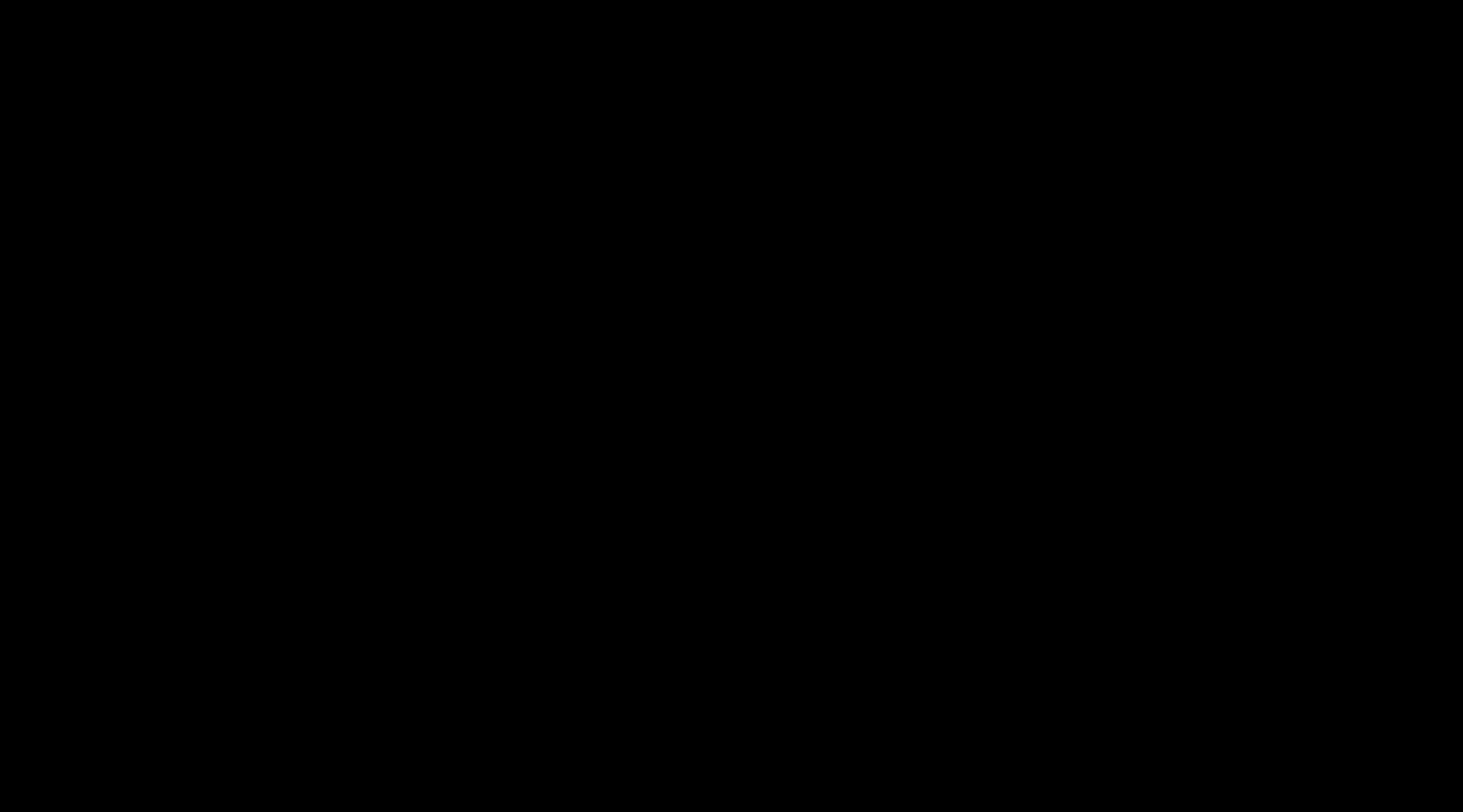 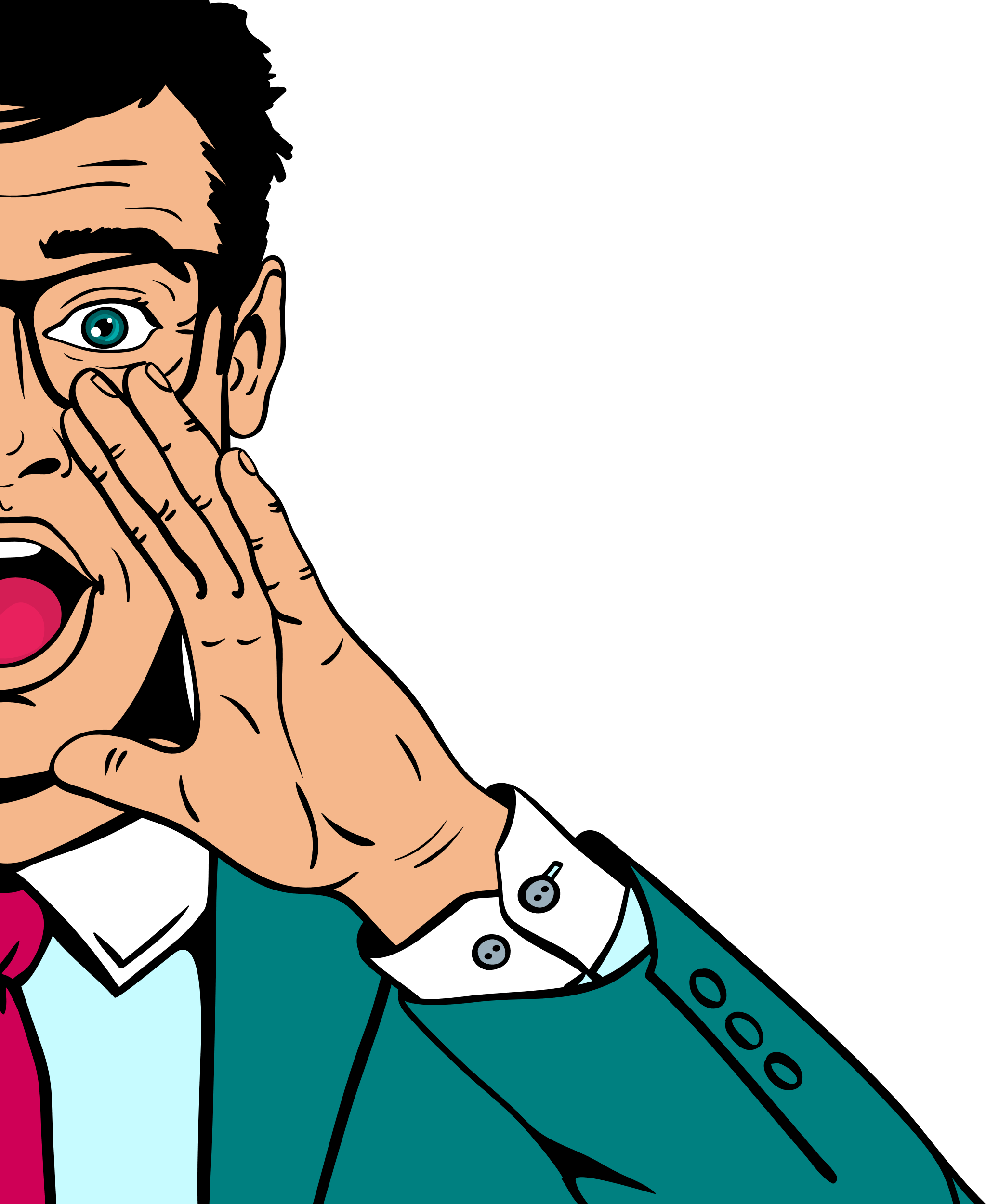 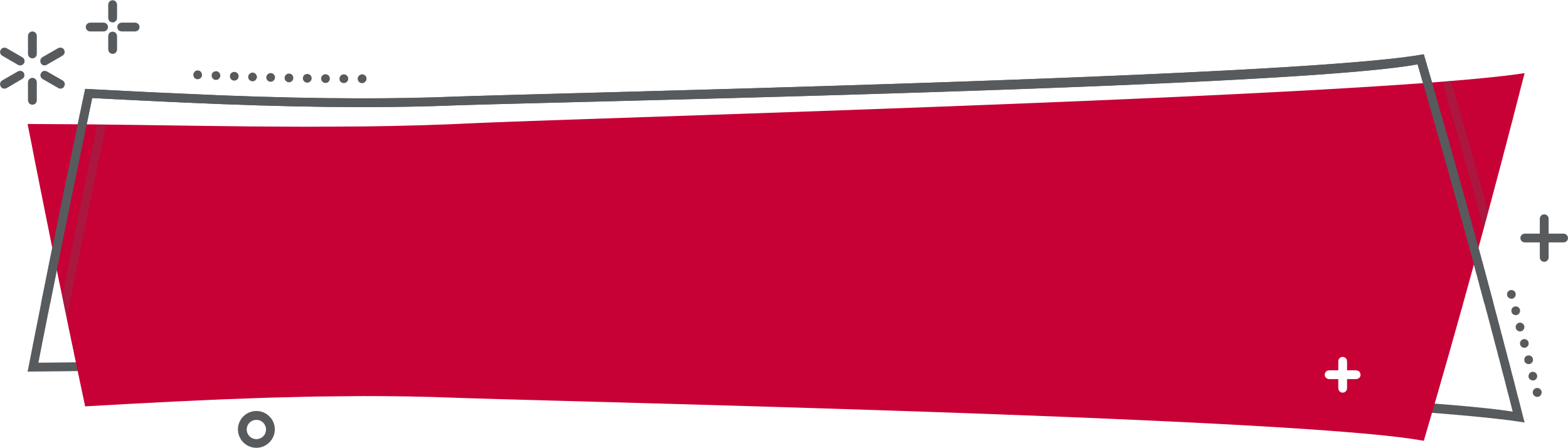 סיכום ביניים
01
למה חשוב מדידת הערך ביצירת חדשנות ?
יעזור לי בכל שלב בחיים כדי לפתור בעיות בצורה מקורית
איך כדאי לשכנע אנשים להאמין ברעיון שלי?
02
לספר להם סיפור שממחיש את הערך של המוצר למשתמש
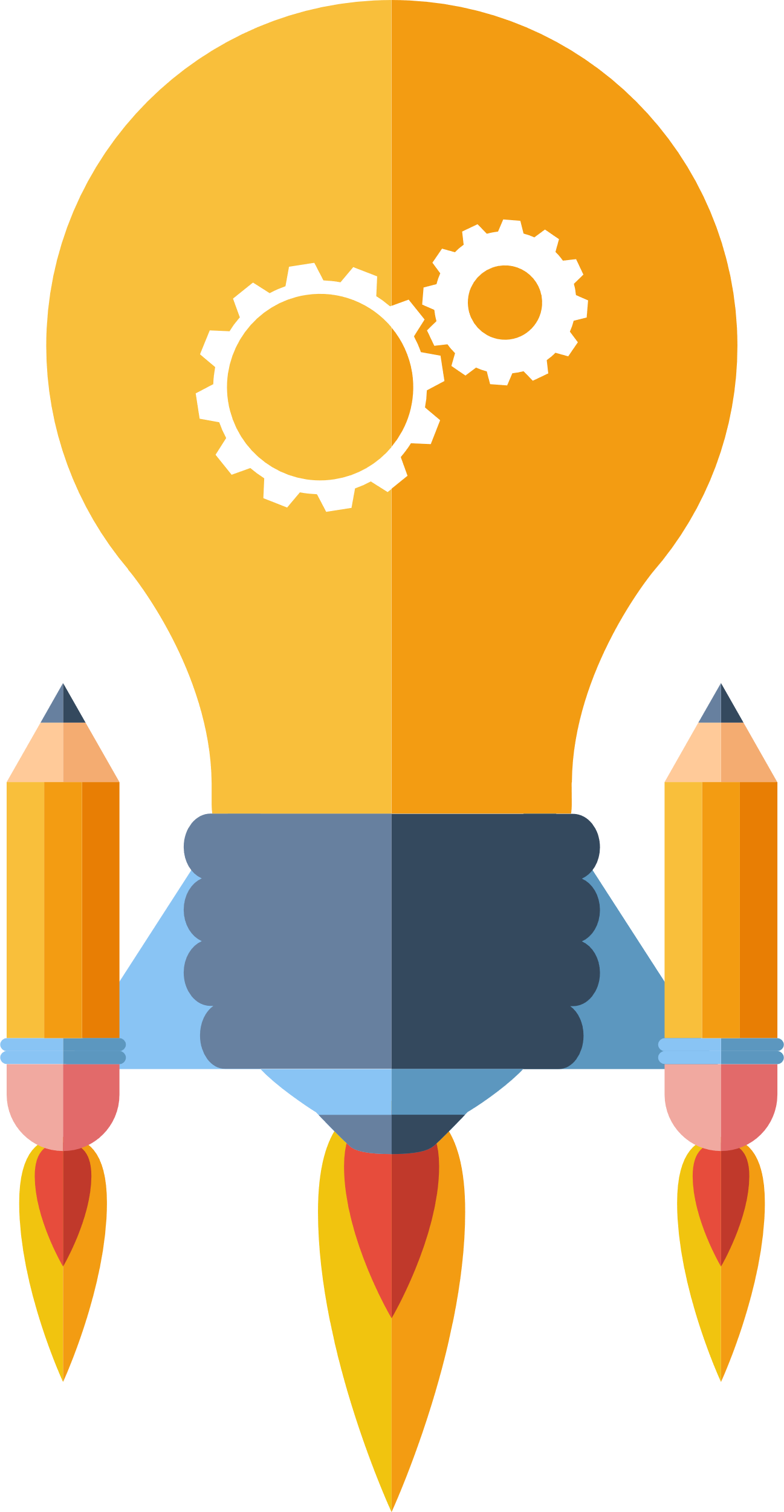 מה בסדנה הבאה?
שני השלבים האחרונים בתהליך חשיבה עיצובית
בניית אב טיפוס ובדיקה
[Speaker Notes: נעצור לעשות המשגה למה שהתנסנו בו היום בשיעור- (המשגה של חברות ייעוץ)אנחנו רוצים לפתח שריר, חשיבה פחות אינטואיטיבי, מתוך ההבנה שלאנשים פחות אכפת המוצר עצמו אלא יותר האימפקט שיהיה לו לאנשים אחרים 
זאת מיומנות שצריך לסגל (המקום הקל הוא להציג את המוצר) נאתגר את עצמנו ונספר את סיפור הערך. מי המשתמשים מה הבעיה שלהם ואיך המוצר שלי יפתור להם את הבעיה. למעשה הפתרון שהוא המוצר צריך להגיע בסוף ולא להתחיל איתו את הסיפור. 
לשלב הראשון של החשיבה אנחנו קוראים ניתוח המצב הקיים- ללמוד את הכאב מתוך סיטואציה ולספר איזהשהו סיפור מקרה 
ולשלב השני ניתוח המצב העתידי- על אותם תנאים ועל אותן דמויות ננסה לדמיין  איך זה נראה כשהפתרון שלנו קיים]